МУНИЦИПАЛЬНЫЙ ОКРУГ ТАЗОВСКИЙ РАЙОН
Муниципальное бюджетное дошкольное образование
Детский сад «Оленёнок»
Визитная карточка подготовительной группы «Морошка»
МУНИЦИПАЛЬНЫЙ ОКРУГ ТАЗОВСКИЙ РАЙОН
Муниципальное бюджетное дошкольное образовательное учреждение
детский сад «Оленёнок»

ул. Северная, 5, п. Тазовский, Ямало-Ненецкий автономный округ, 629350
тел./факс:8 (34940)2-00-15/2-00-10,
olenenok@tazovsky.yanao.ru
http://taz-oenenok.ru/

Административно-управленческий персонал

Тугова Людмила Михайловна –
Заведующий детского сада «Оленёнок»

Турченко Елена Александровна –
Заместитель заведующего по ВМР
В группе работают:
1. Асташова Марина Александровна
Воспитатель
2. Салиндер Елена Яртовна
Младший воспитатель
3. Ядне Наталья Вячеславовна 
Младший воспитатель
Подготовительная группа 
«Морошка»
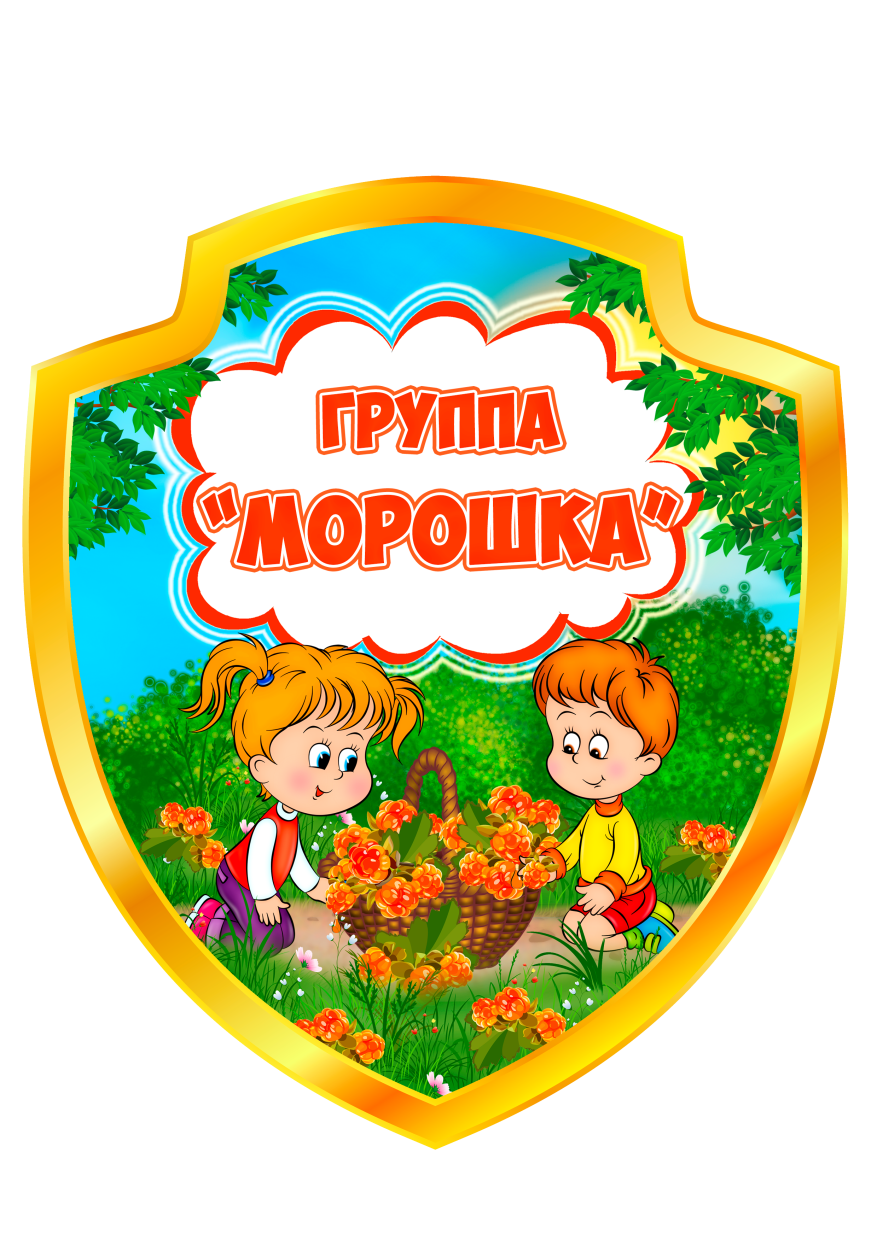 Девиз группы:
Подрастет еще немножко 
Наша дружная "Морошка"! 
Очень любим мы край свой! 
Лучше нет земли родной!
Приоритетные направления работы

Сохранение и укрепление здоровья детей
физическое и психологическое здоровьесбережение детей
формирование навыков здорового образа жизни
обеспечение условий безопасности
жизнедеятельности детей в ДОУ
формирование у воспитанников эмоционально-
волевых качеств и общечеловеческих ценностей
взаимодействие с семьями детей на правах партнерства
гуманизация целей и принципов образовательной
работы с детьми
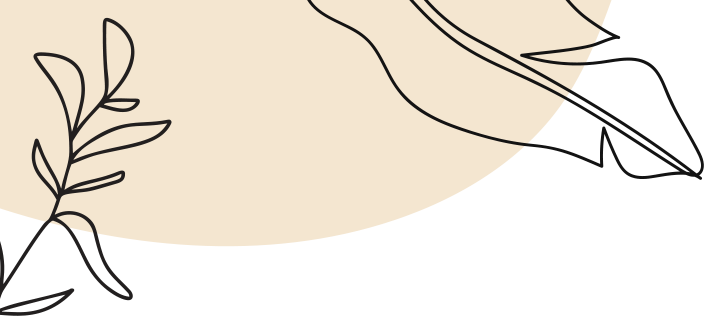 В нашей подготовительной группе
 10 самых красивых девочек и 9 замечательных мальчиков
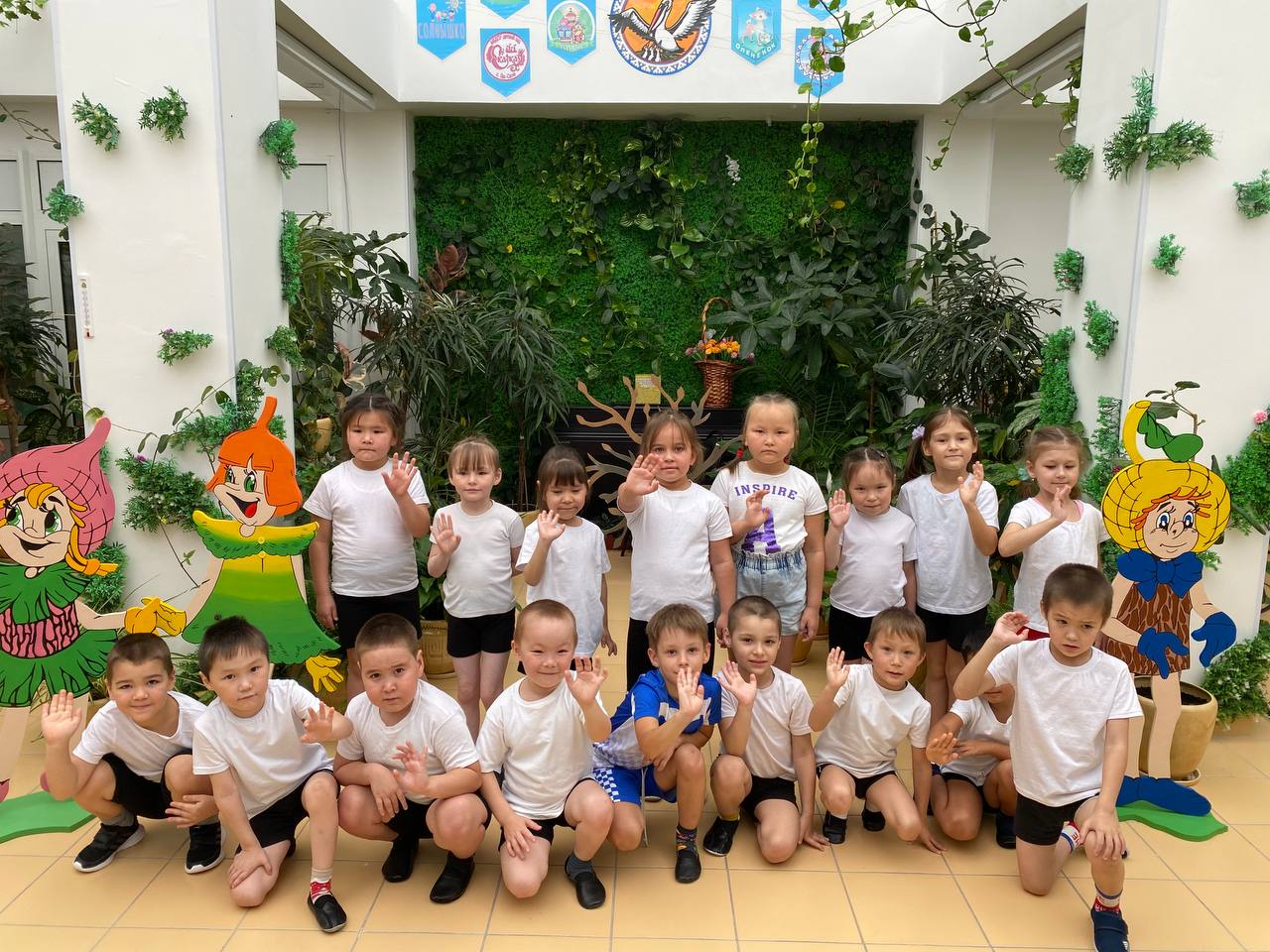 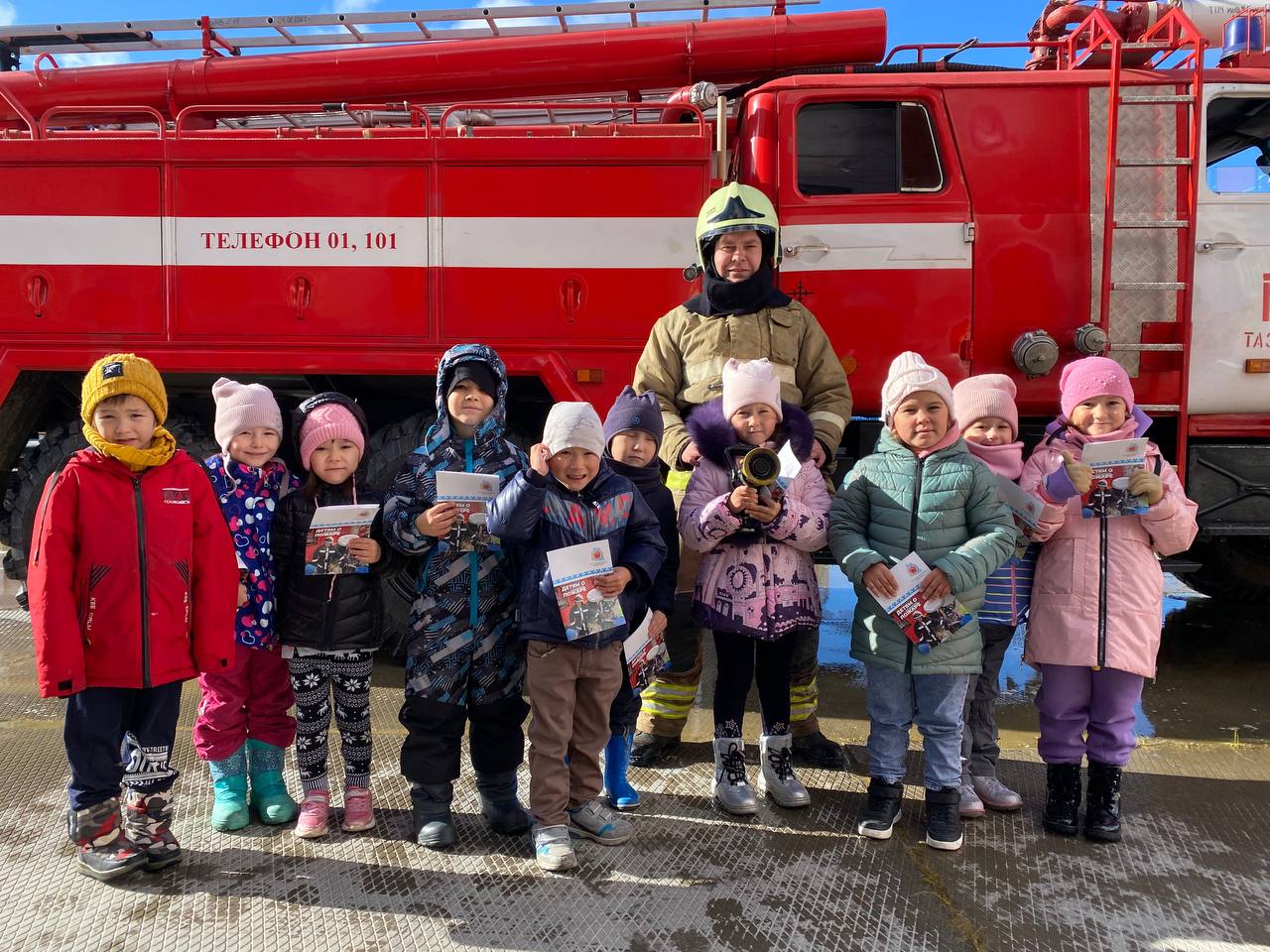 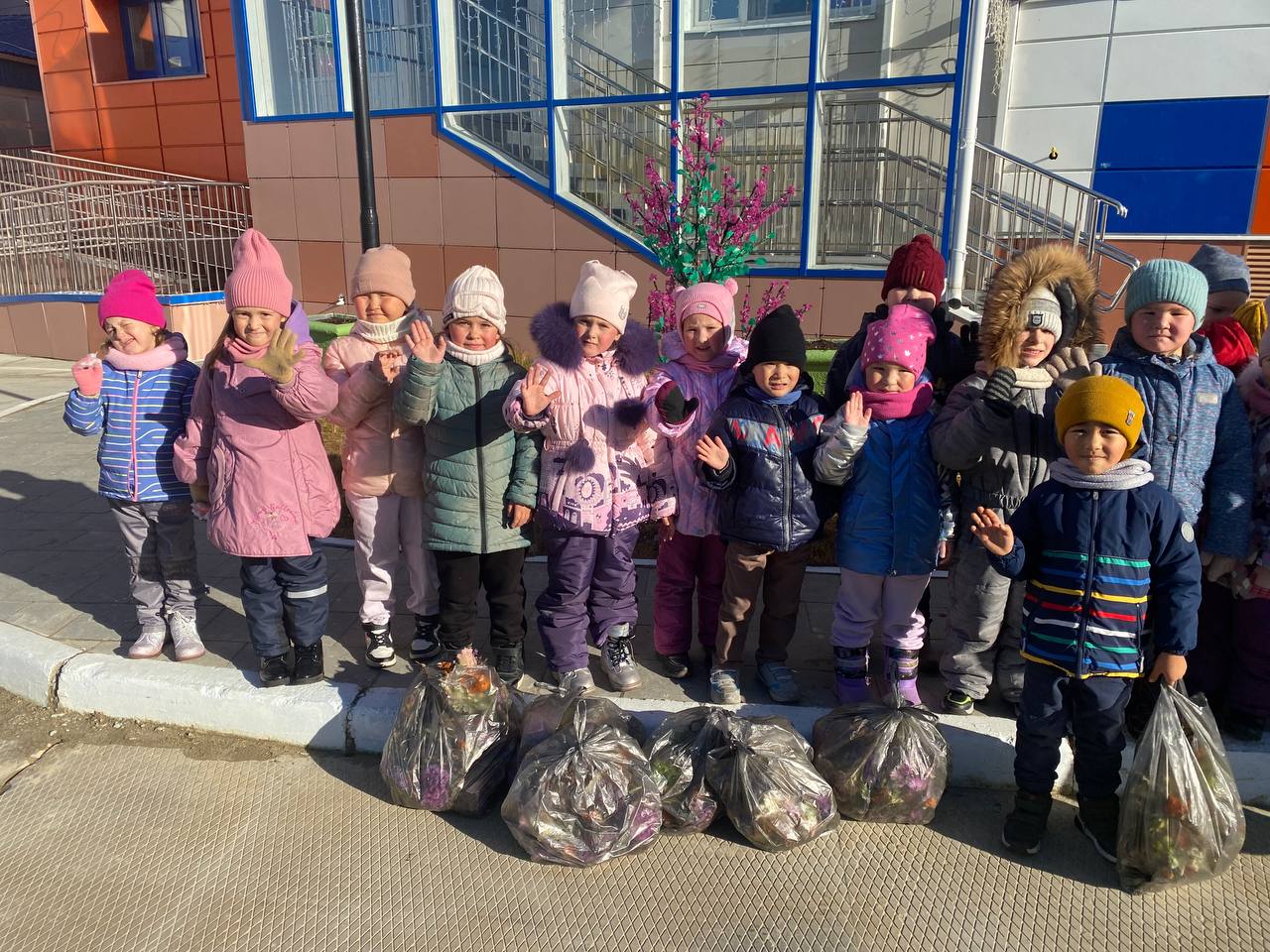 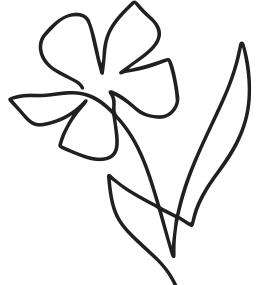 РППС нашей группы построена в соответствии с ФГОС.
При ее организации я учитывала то, что ведущую роль в развитии детей играет игровая деятельность. Во время игры рождается мощный познавательный мотив, который является основой учебной деятельности. Через среду у ребенка формируется зона ближайшего развития.
РППС в нашей группе
-Соответствует возрастным особенностям детей ст. д. возраста
-Содержательно-насыщена (имеются средства обучения, материалы и оборудование, ИКТ, которые позволяют обеспечить все виды детской деятельности; эмоциональное благополучие детей; 
возможность самовыражения детей.)
-Трансформируема (выступает как динамичное, подвижное, легко изменяемое пространство)
Может изменяться в зависимости от образовательной ситуации, в зависимости от интересов и возможностей детей. Изменяется за счет различного использования ширм, стульев, столов, мягких модулей, передвижной мебели и передвижных
ЦЕНТР ПДД
ГАРАЖ
ЦЕНТР
КОНСТРУИРОВАНИЯ
ЦЕНТР РЕЧЕВОГО РАЗВИТИЯ
ЦЕНТР КНИГИ
ТЕАТРАЛЬНЫЙ ЦЕНТР
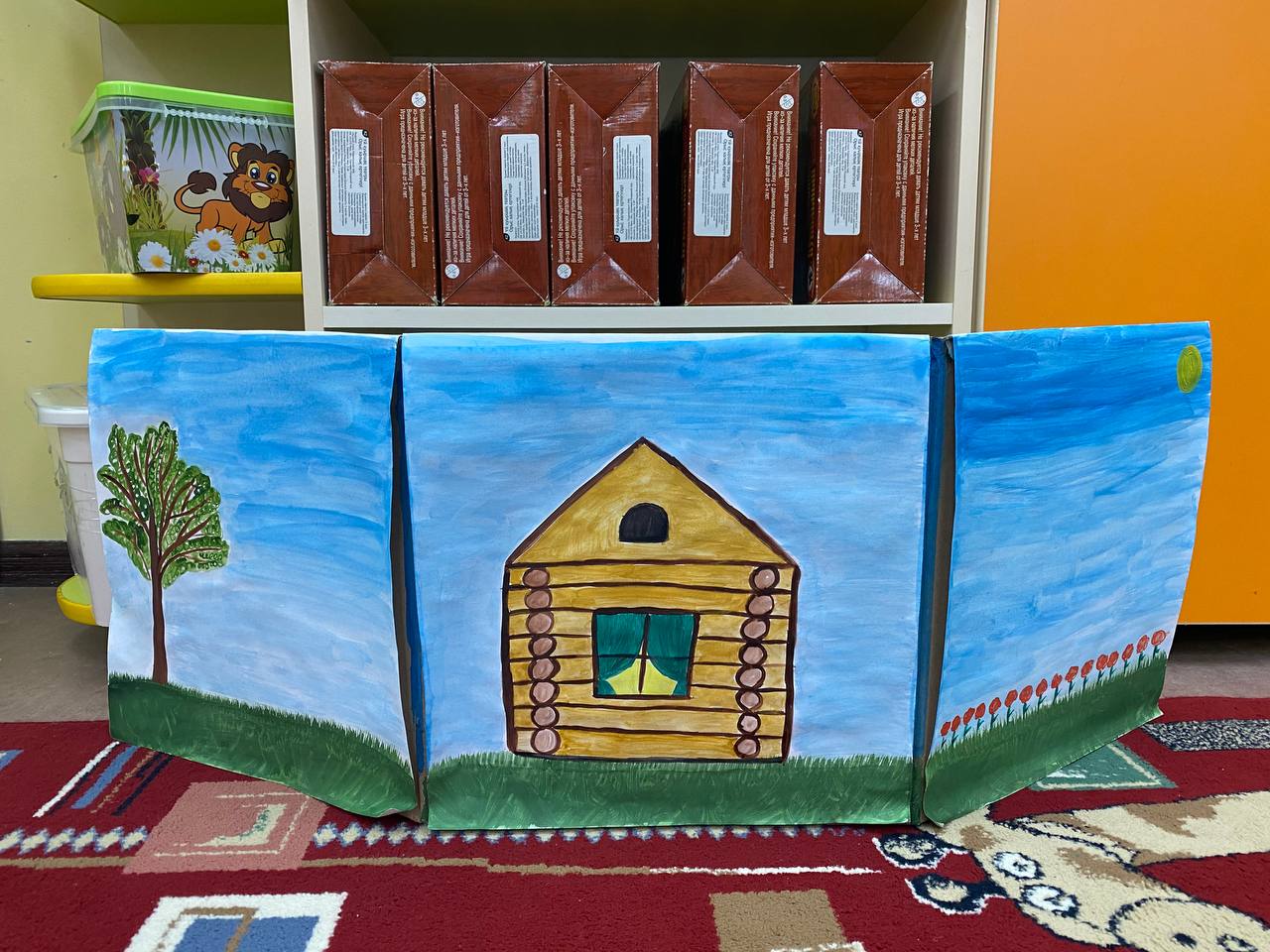 ЦЕНТР 
МУЗЫКИ
АПТЕКА
САЛОН 
КРАСОТЫ
ПОЧТА
МАГАЗИН
ЦЕНТР 
ИЗОБАЗИТЕЛЬНОГО 
ИСКУТВА
ПАТРИОТИЧЕСКИЙ ЦЕНТР
ЦЕНТР 
СЮЖЕНТНО-РОЛЕВХ
ИГР
ЦЕНТР 
ТВОРЧЕСКОГО 
РАЗВИТИЯ
ЦЕНТР 
ФИЗИЧЕСКОГО
РАЗВИТИЯ
ЦЕНТР 
МАТЕМАТИЧЕСКОГО
РАЗВИТИЯ
ЦЕНТР 
ЭКСПЕРЕМЕНТИРОВАНИЯ
Расписание непрерывной образовательной деятельности 
в муниципальном бюджетном дошкольном образовательном учреждении детский сад «Оленёнок»
на первое полугодие 2022-2023 учебного года
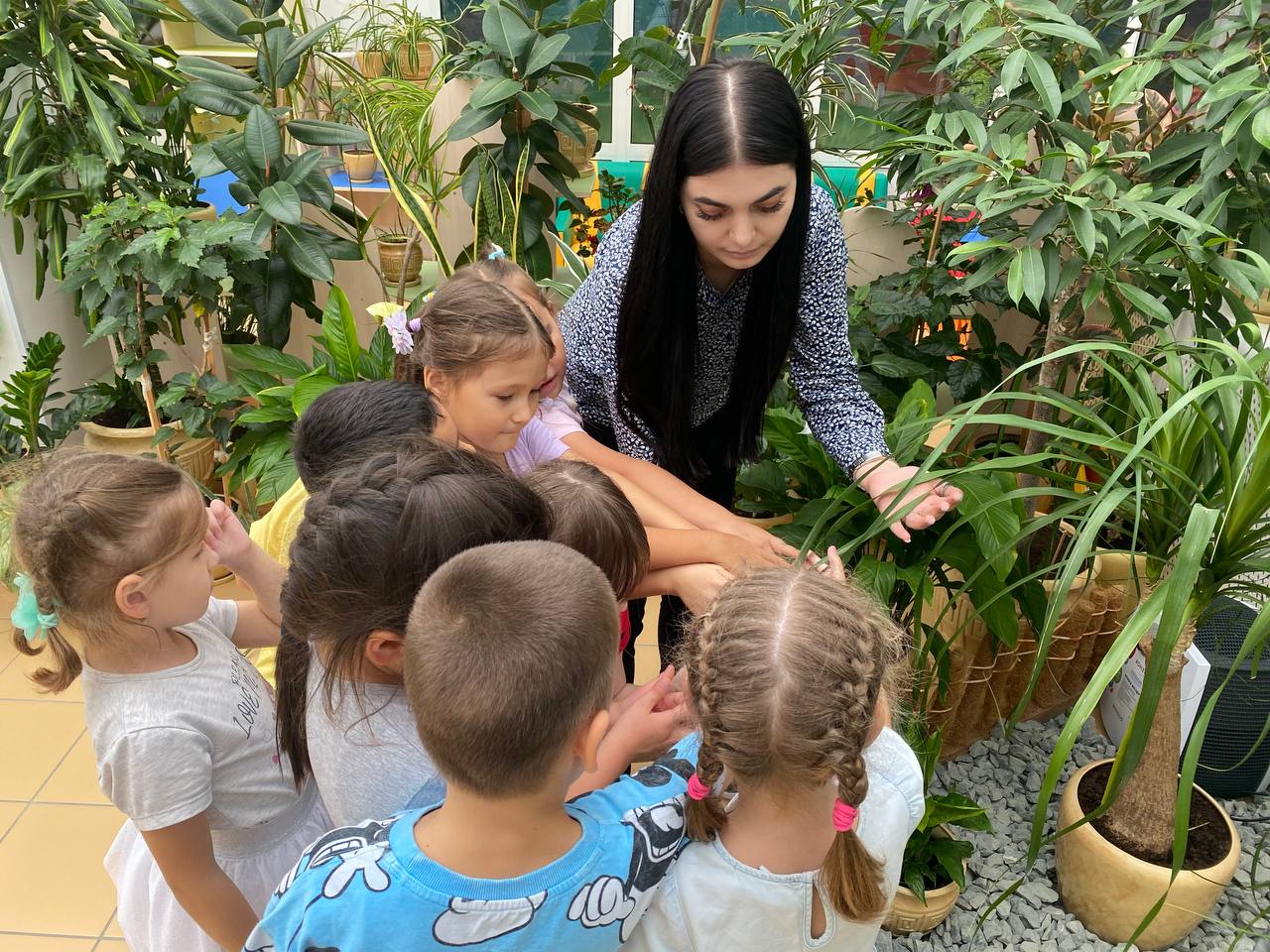 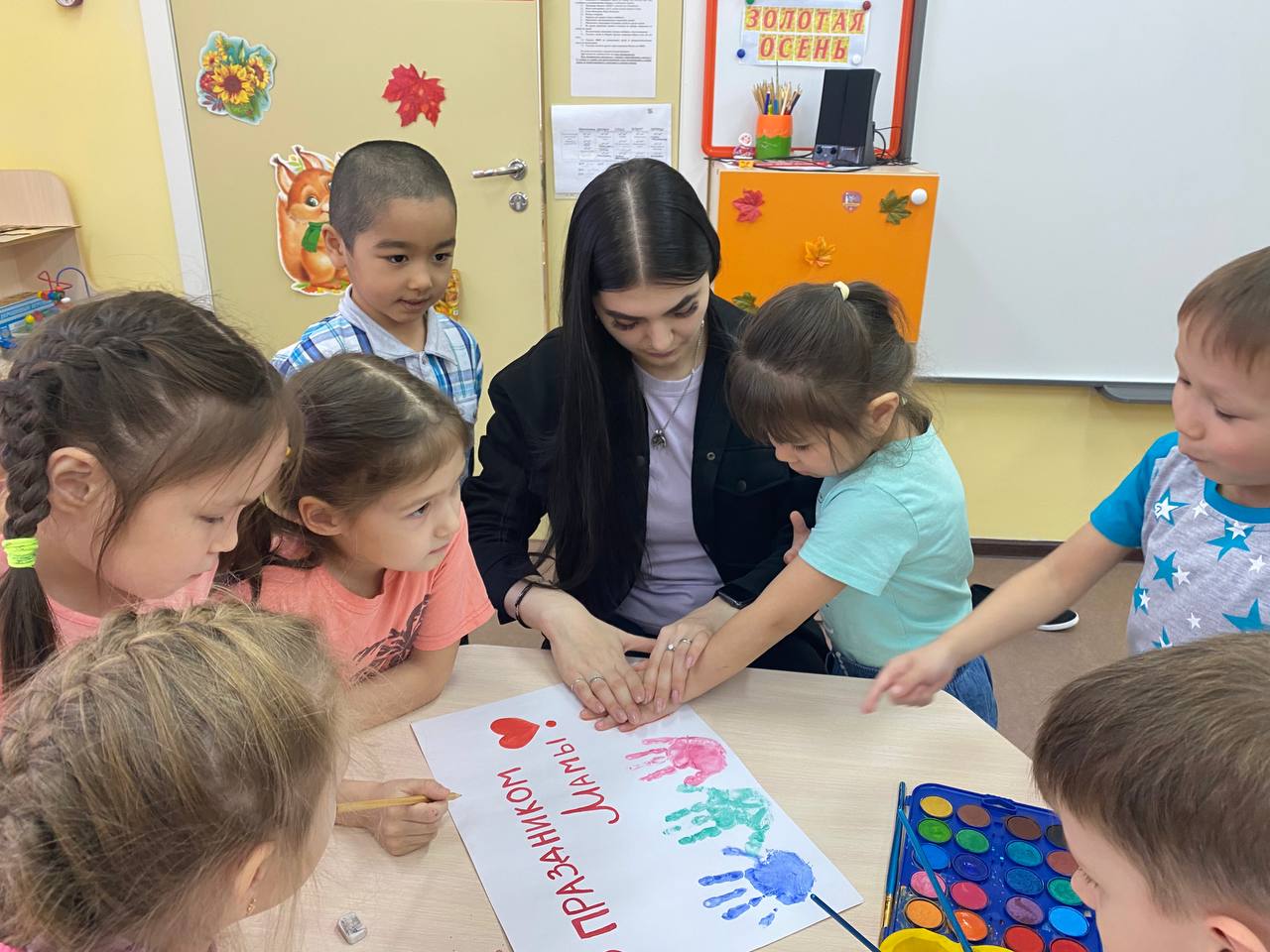 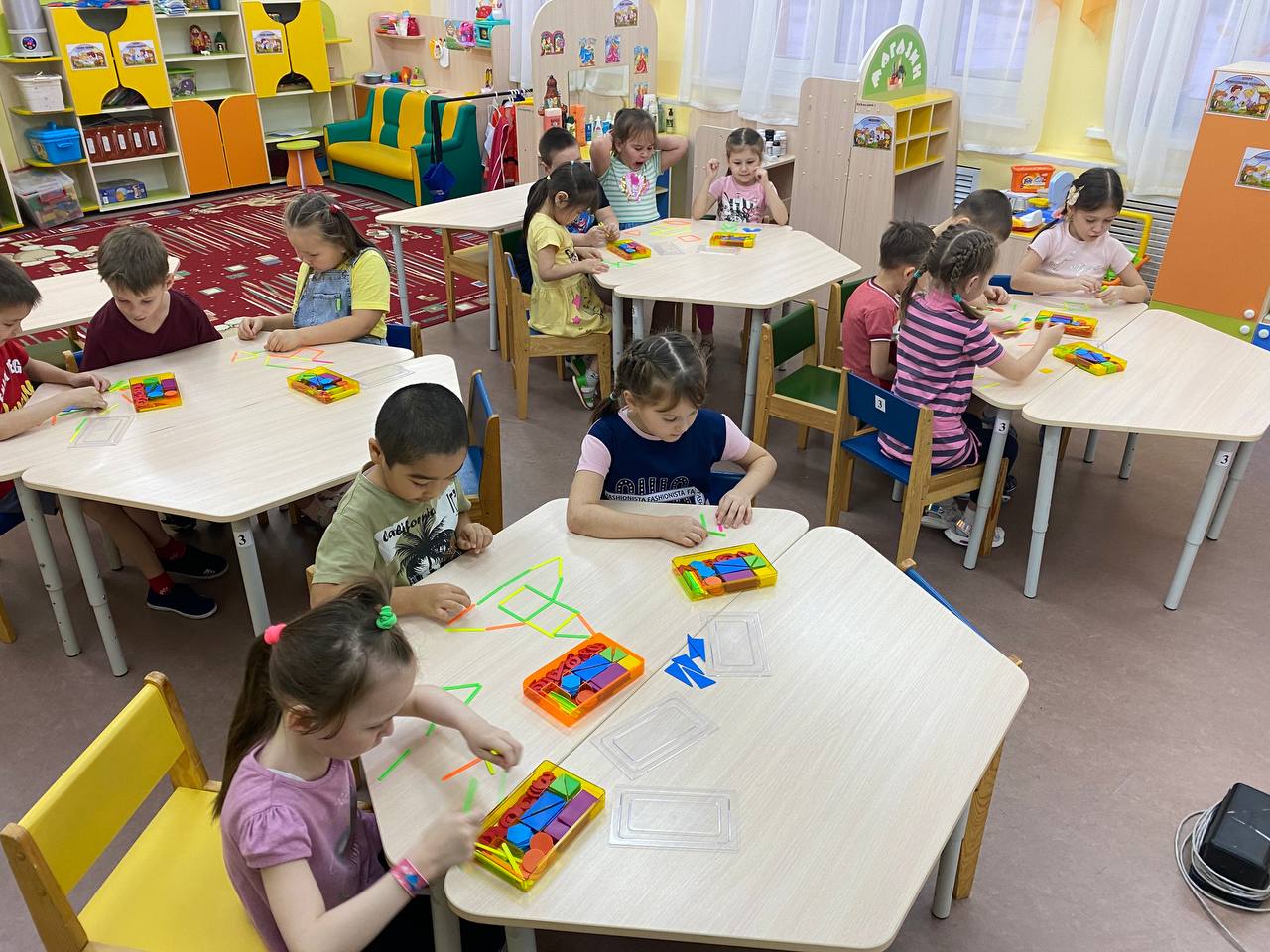 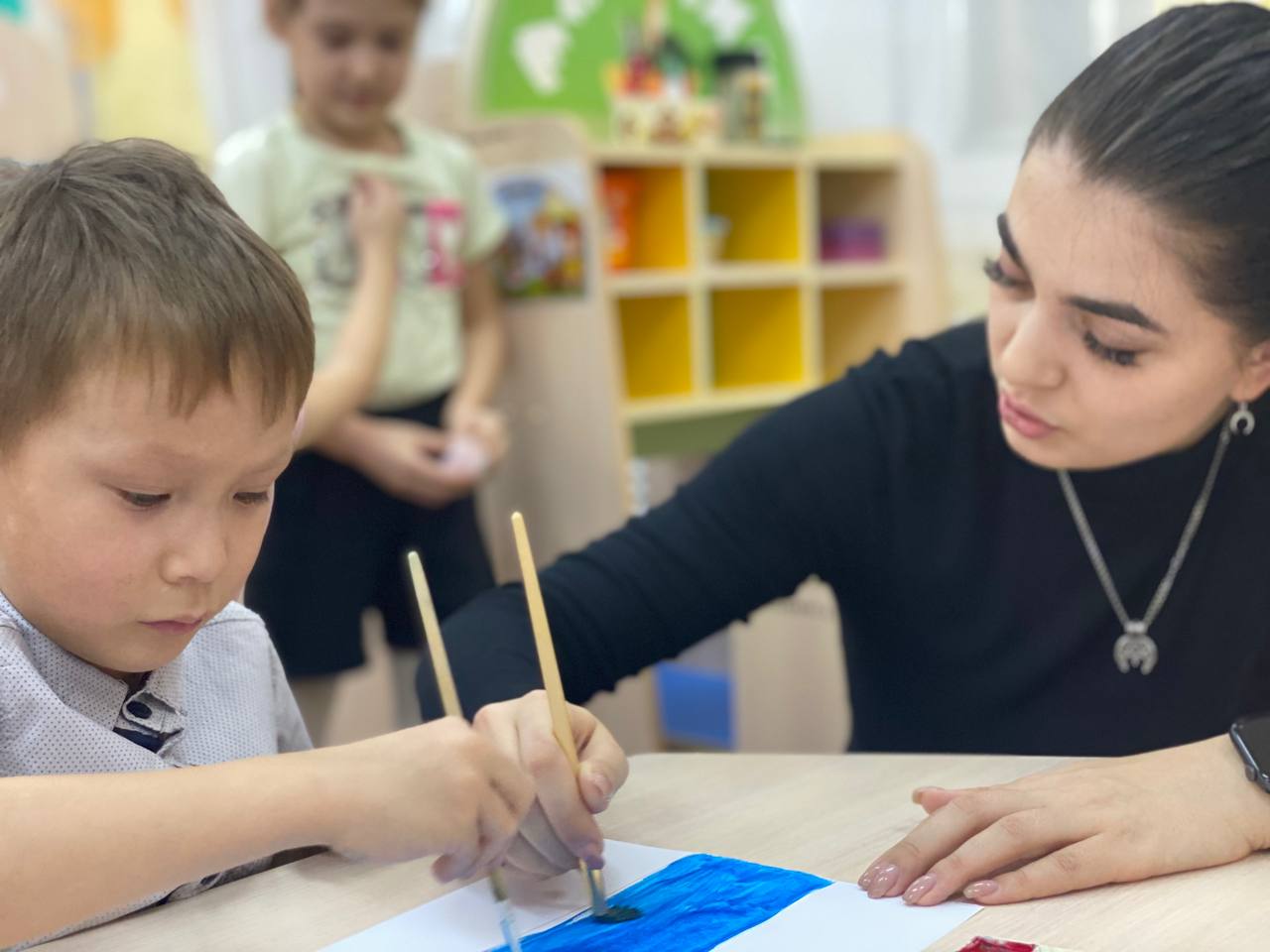 Образовательная 
деятельность
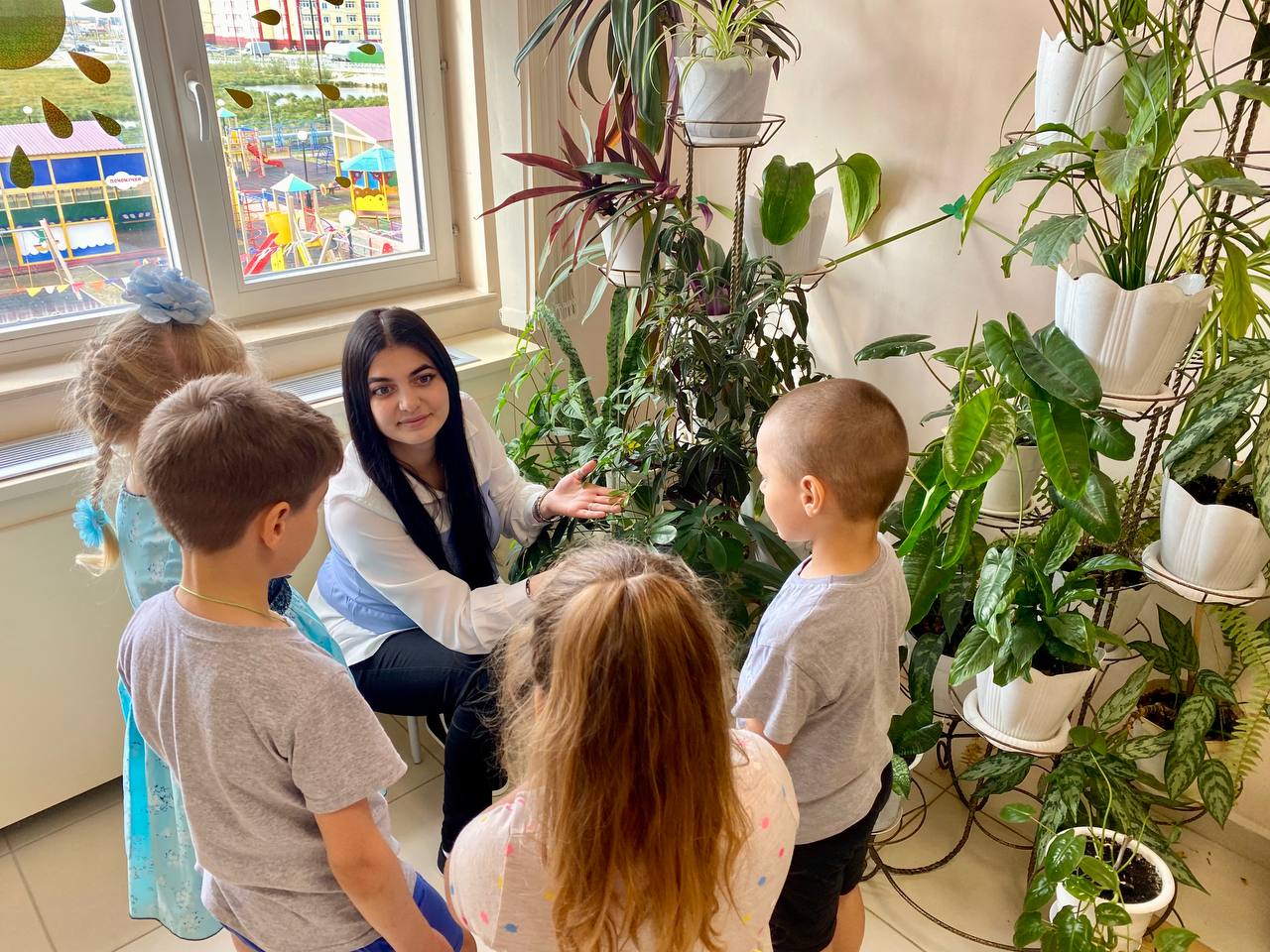 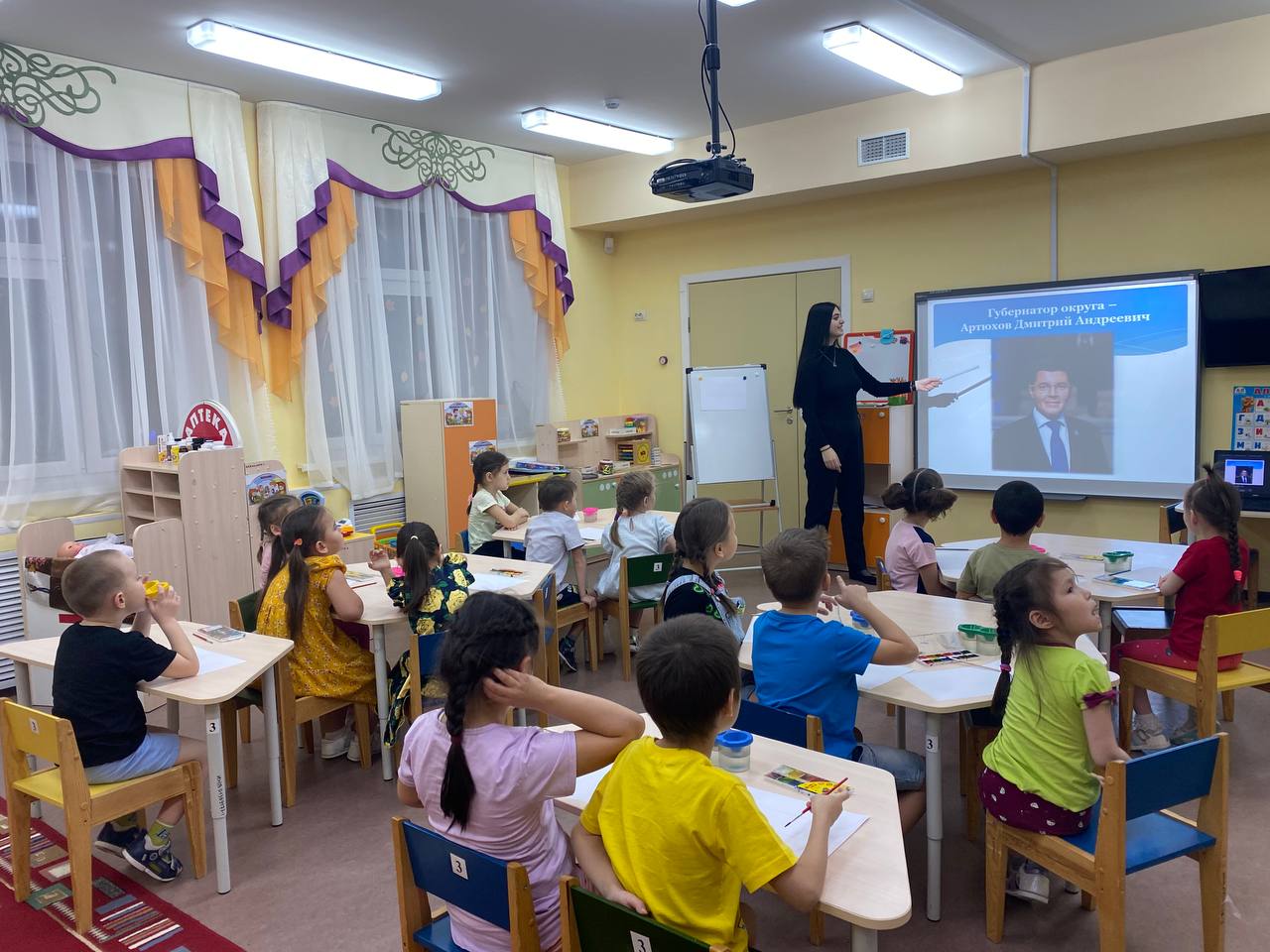 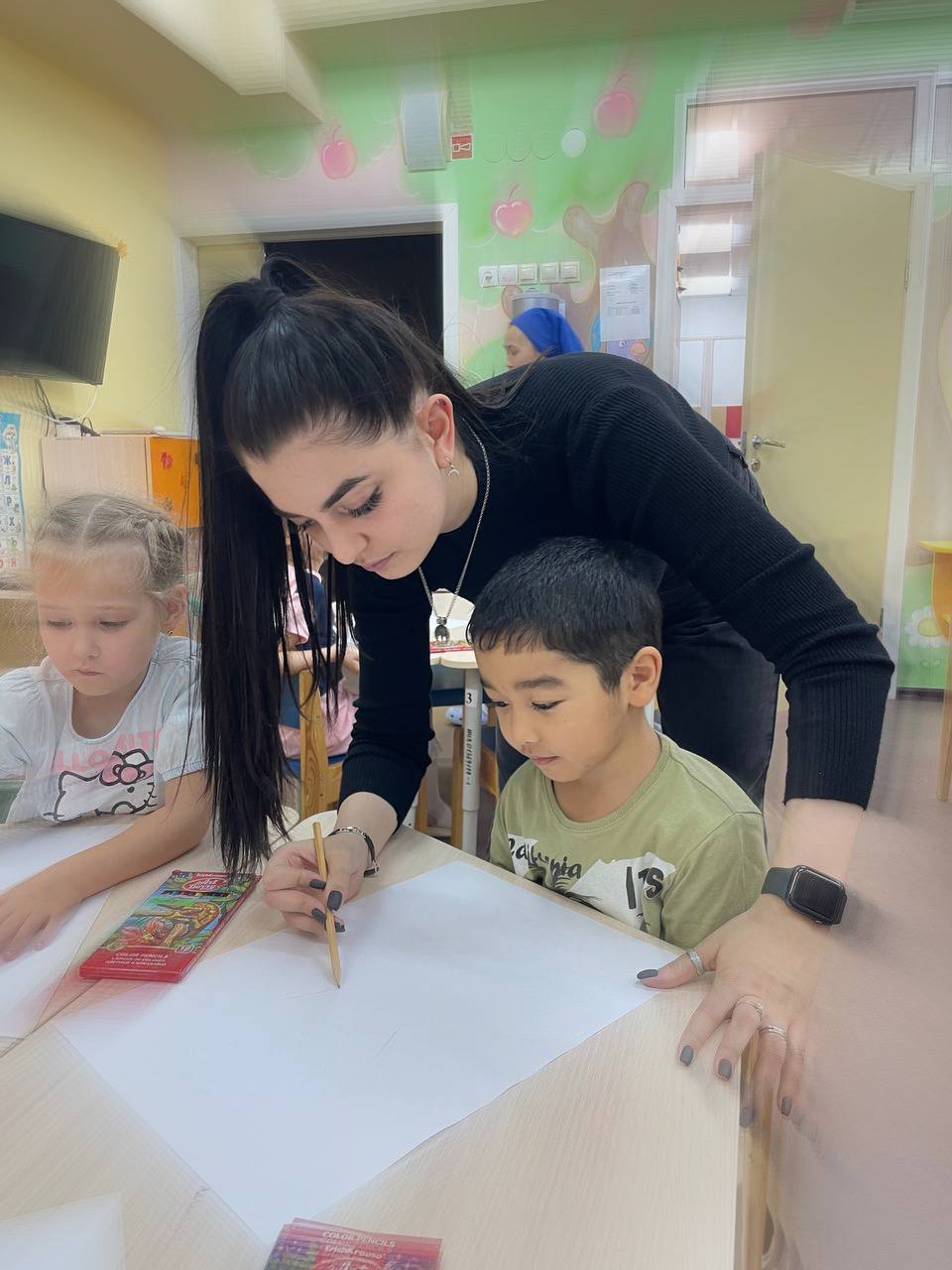 Образовательная 
деятельность
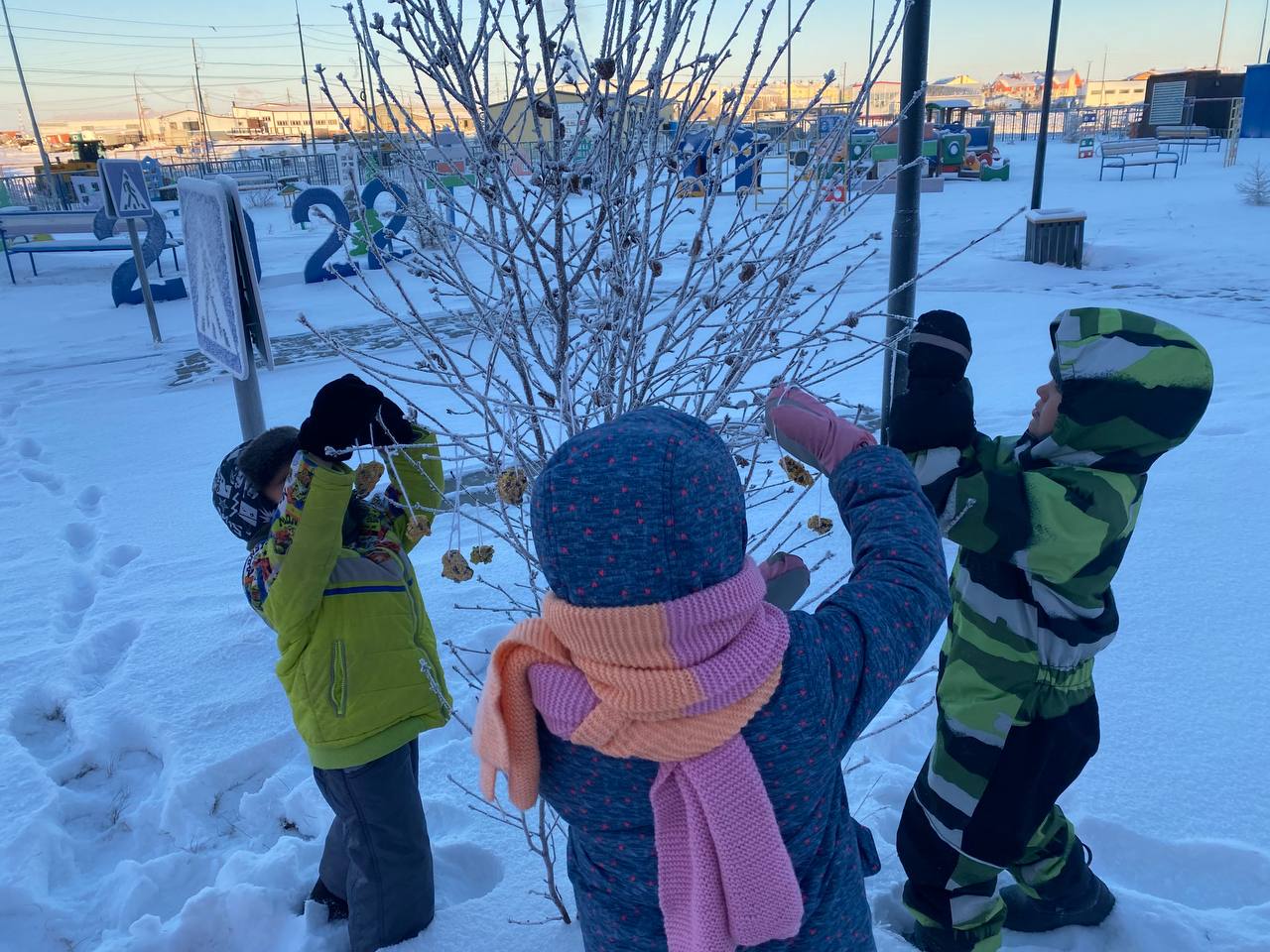 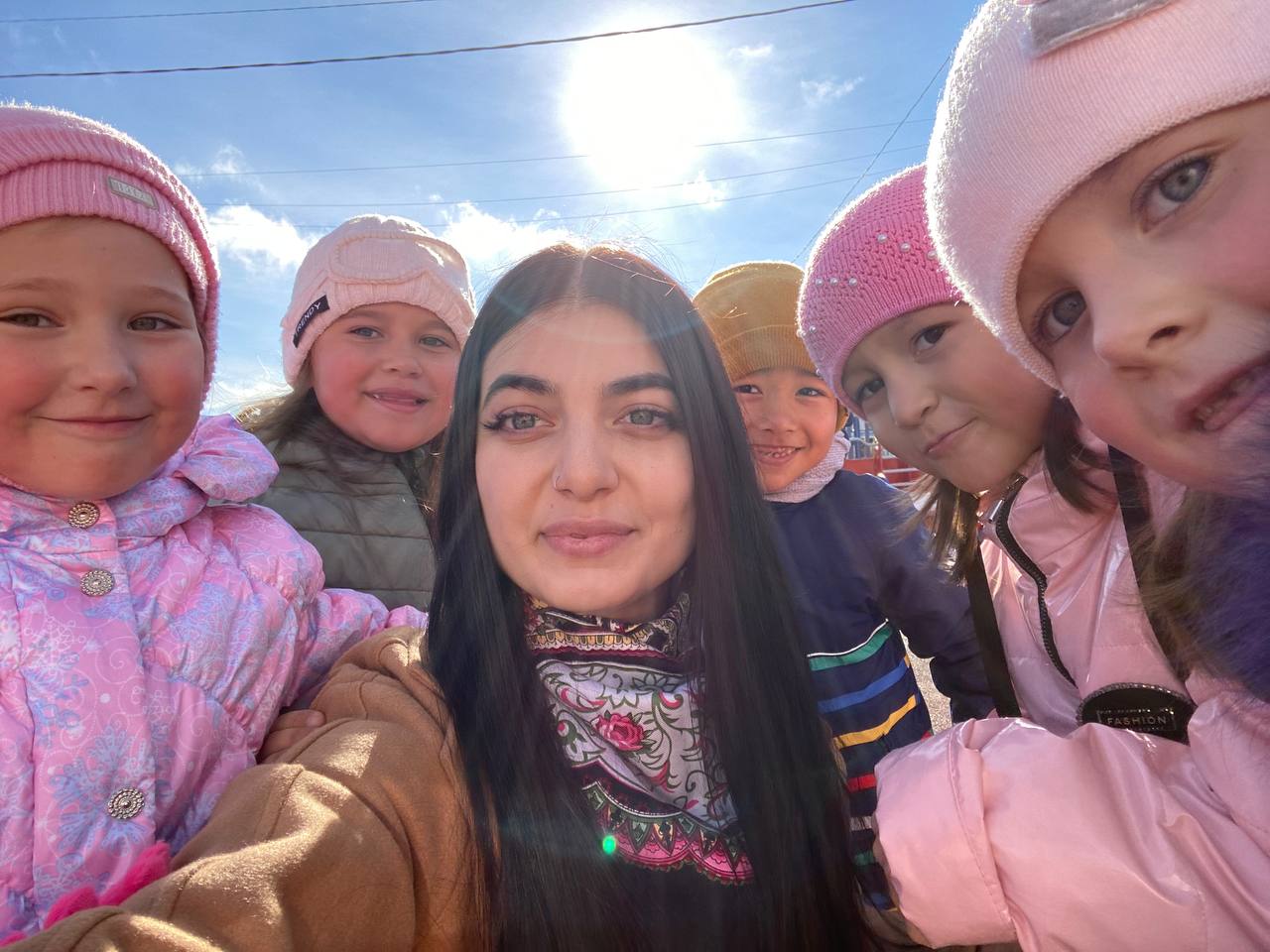 Экскурсия 
в районную 
детскую библиотеку
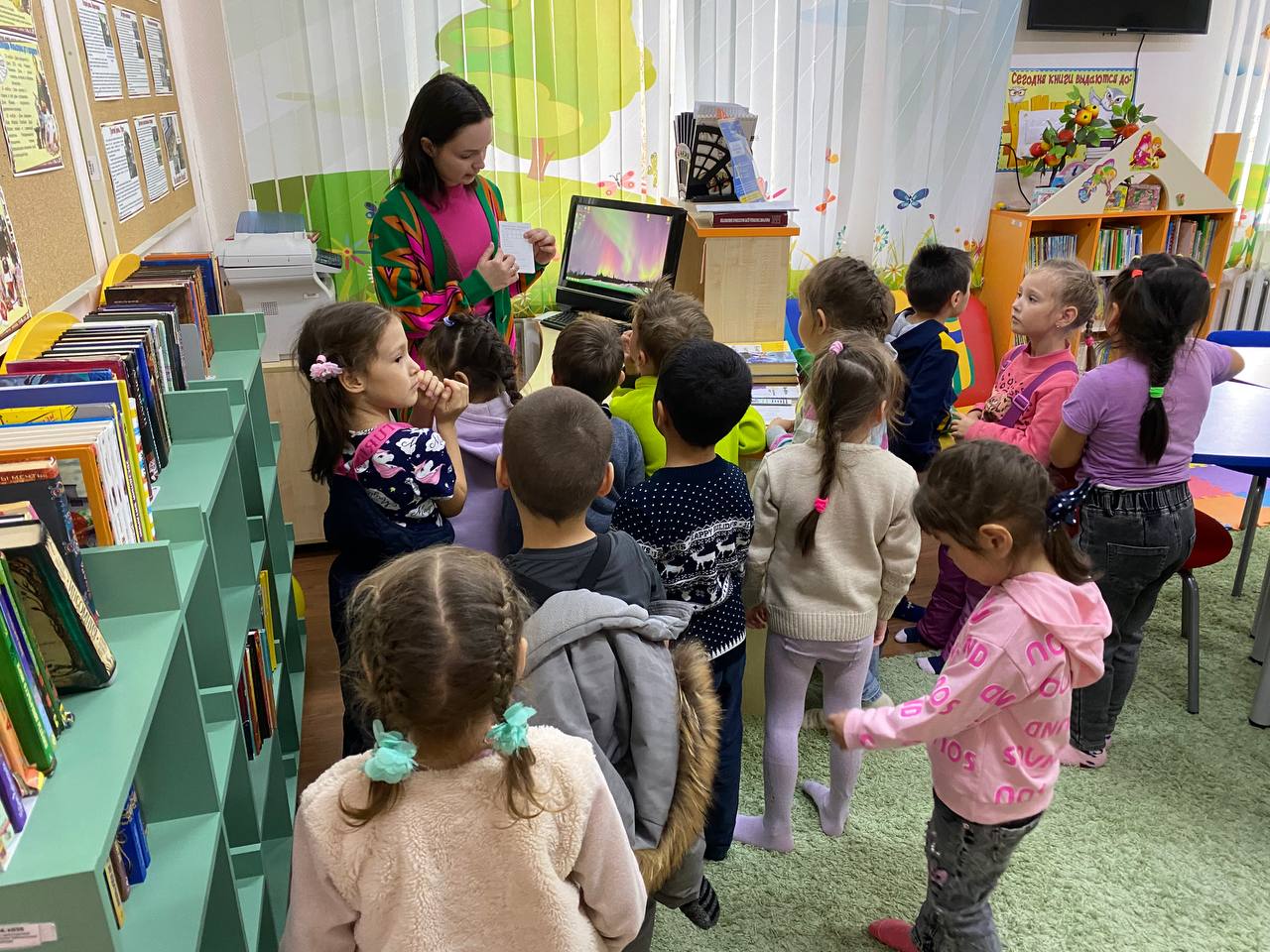 Наши прогулки
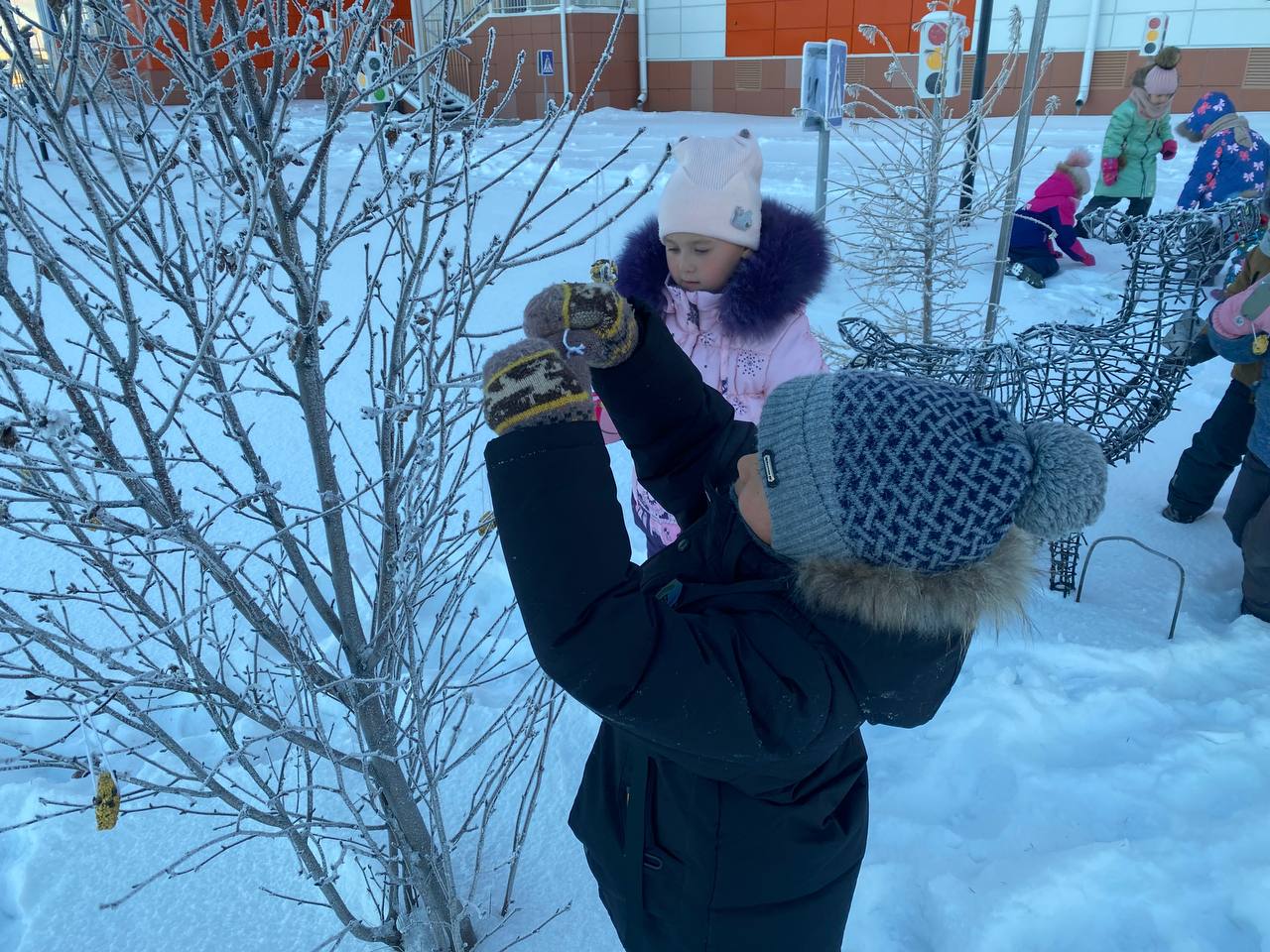 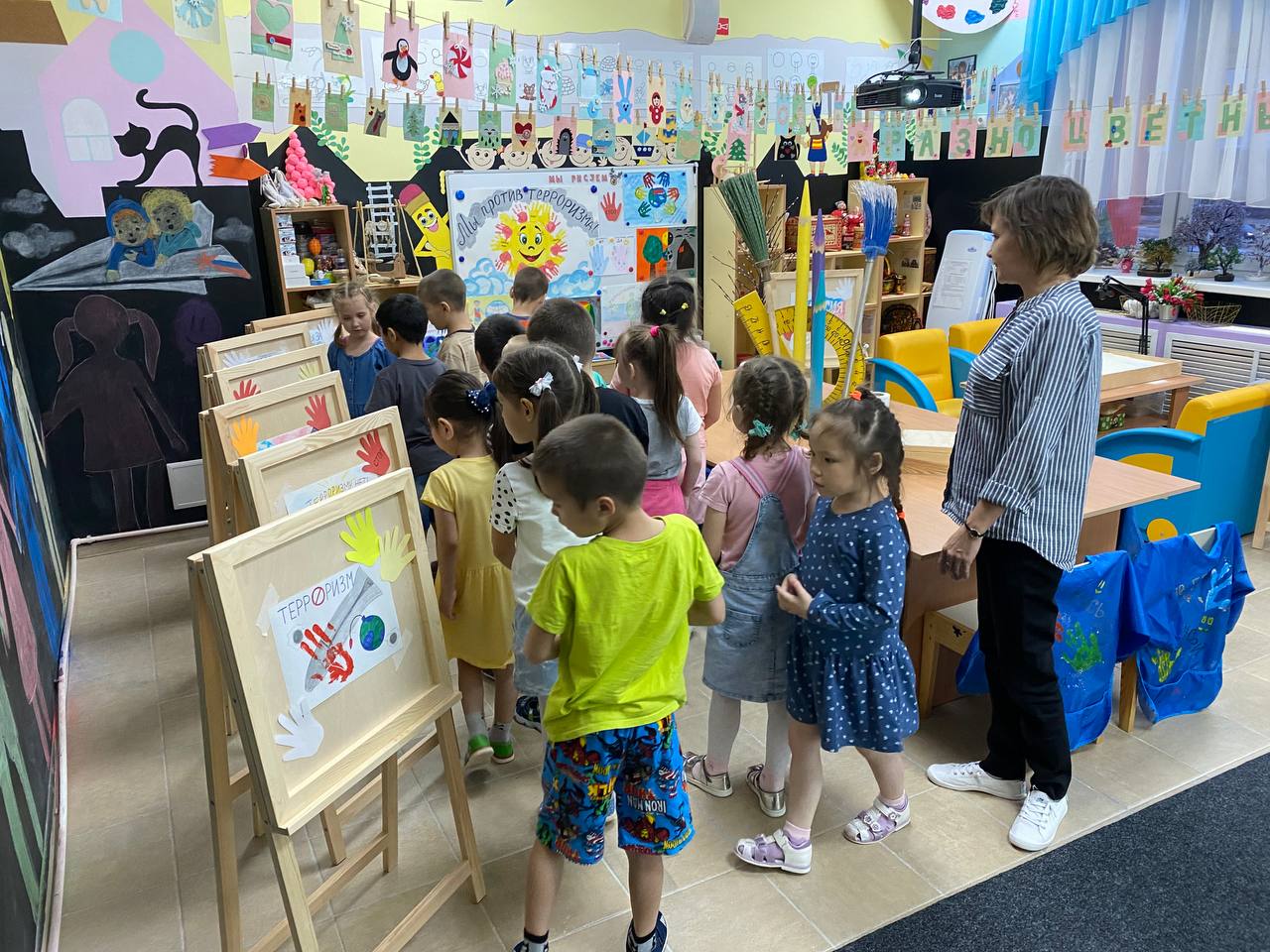 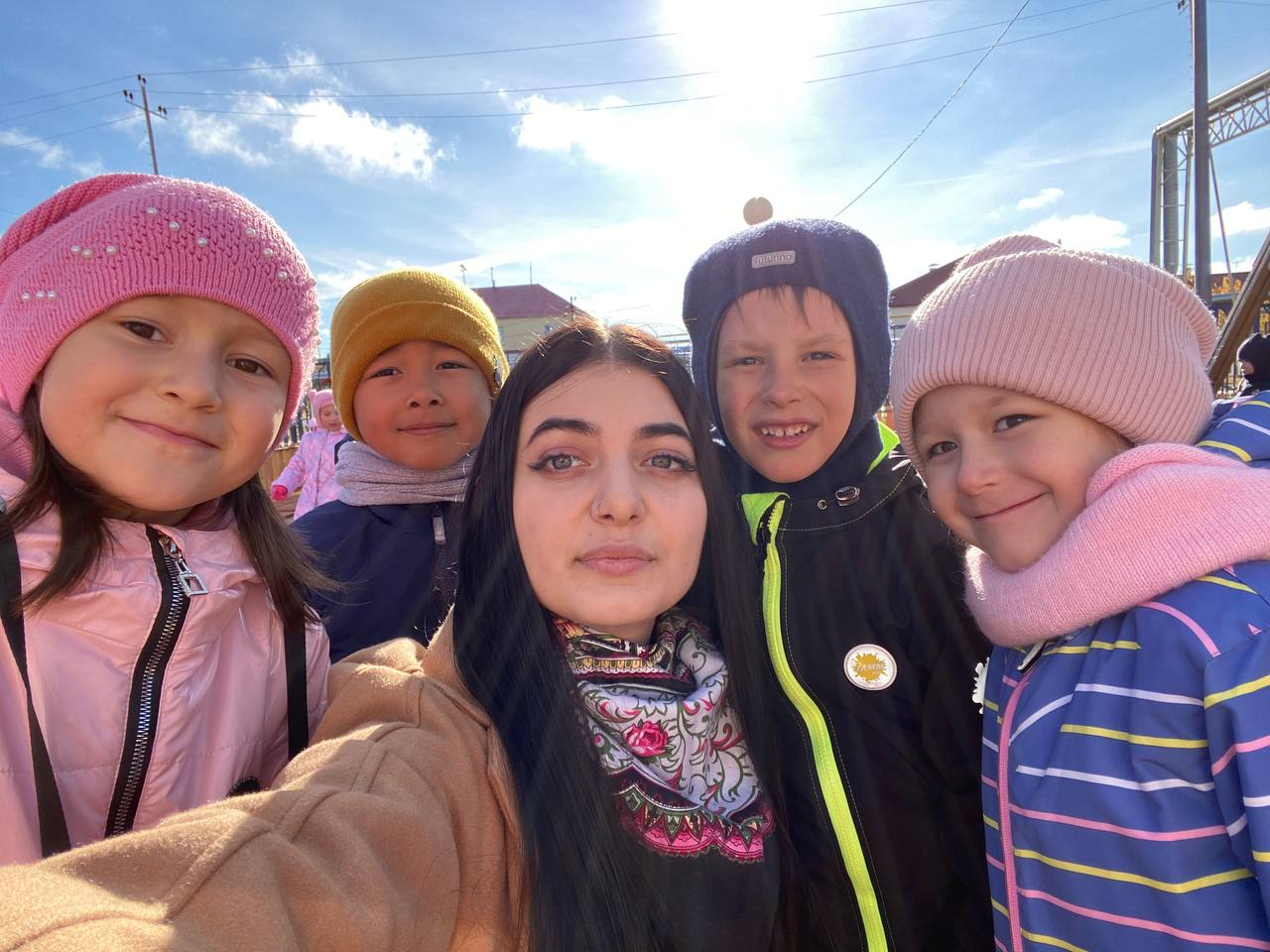 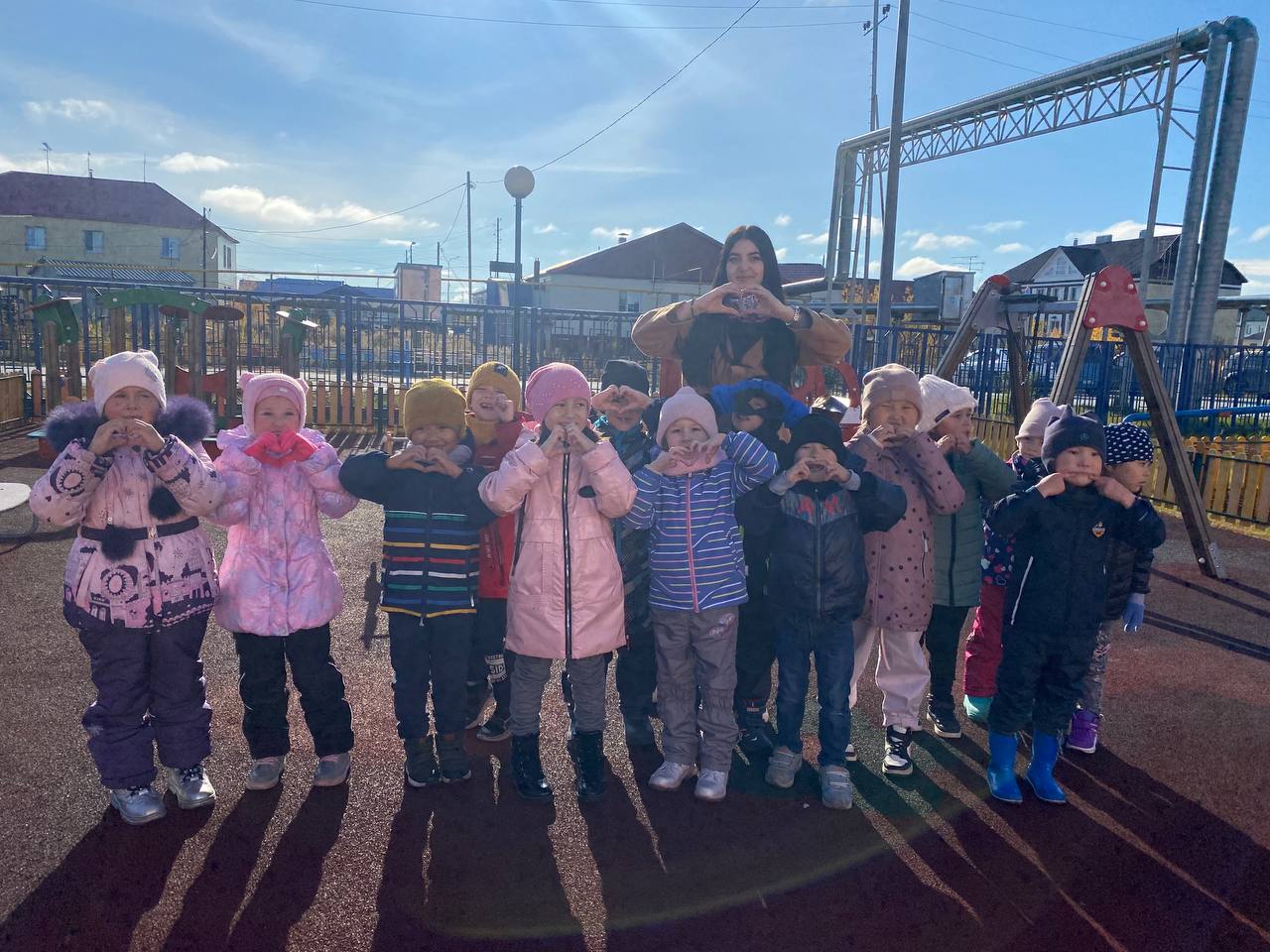 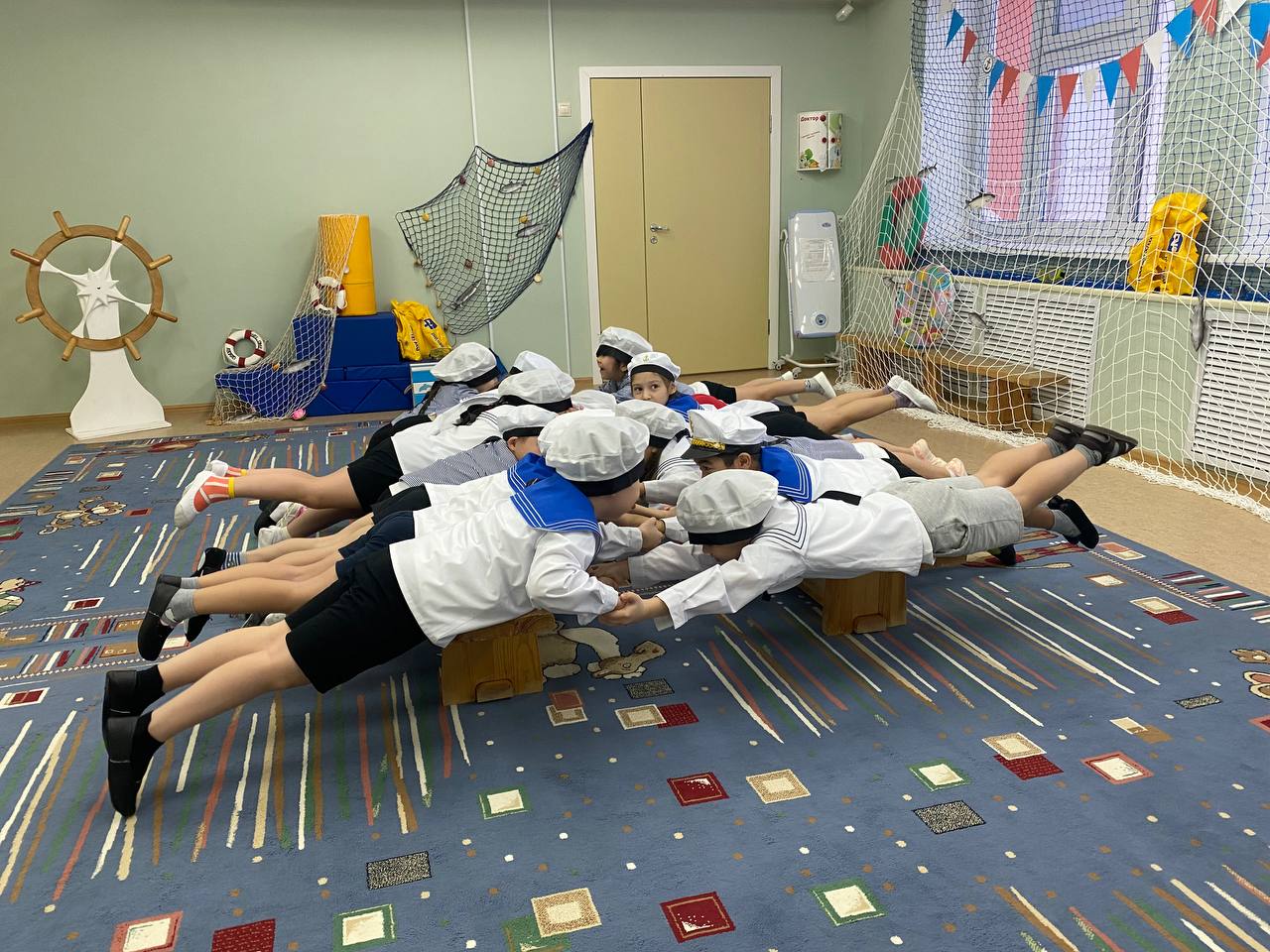 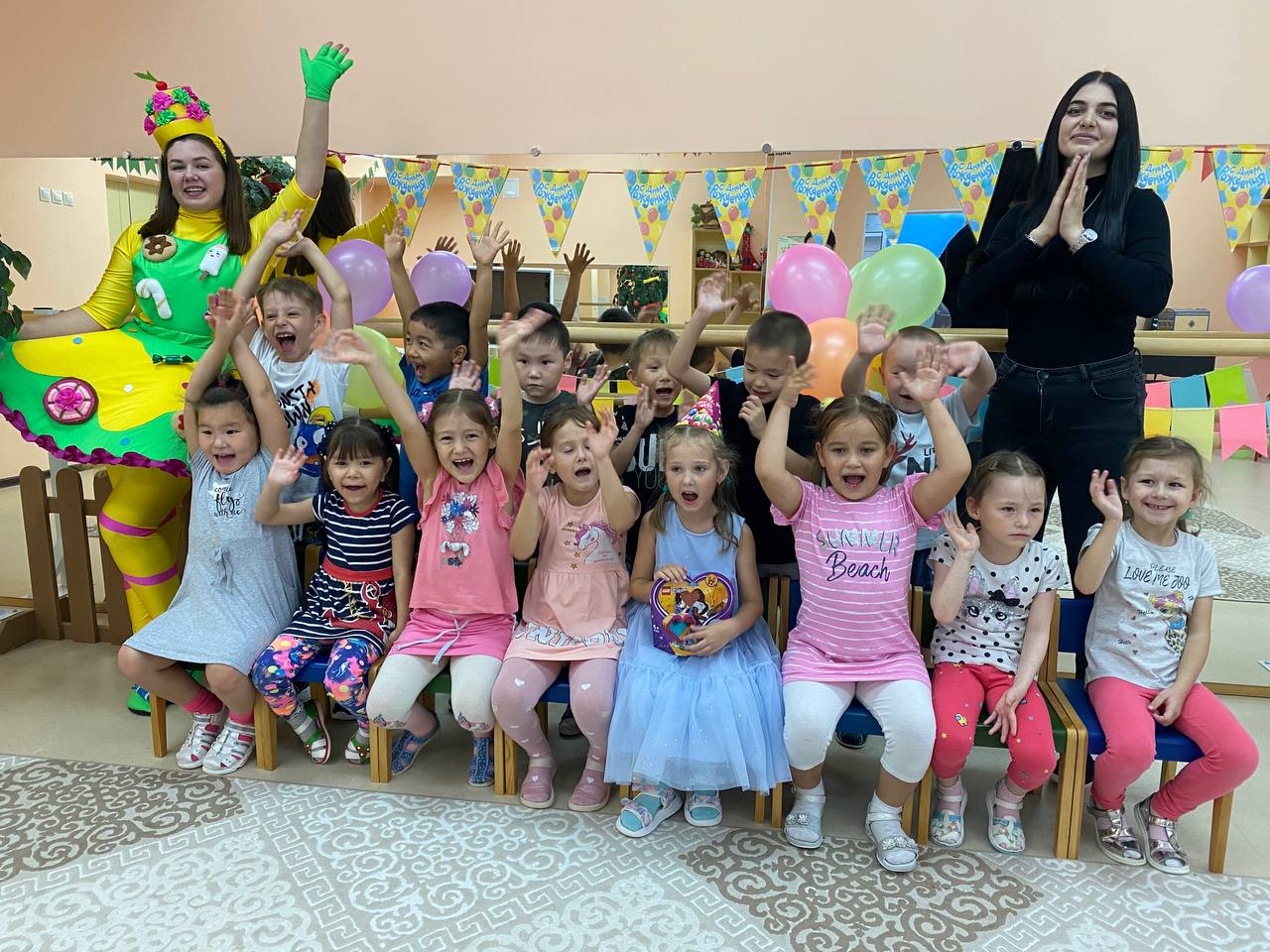 Наши праздники
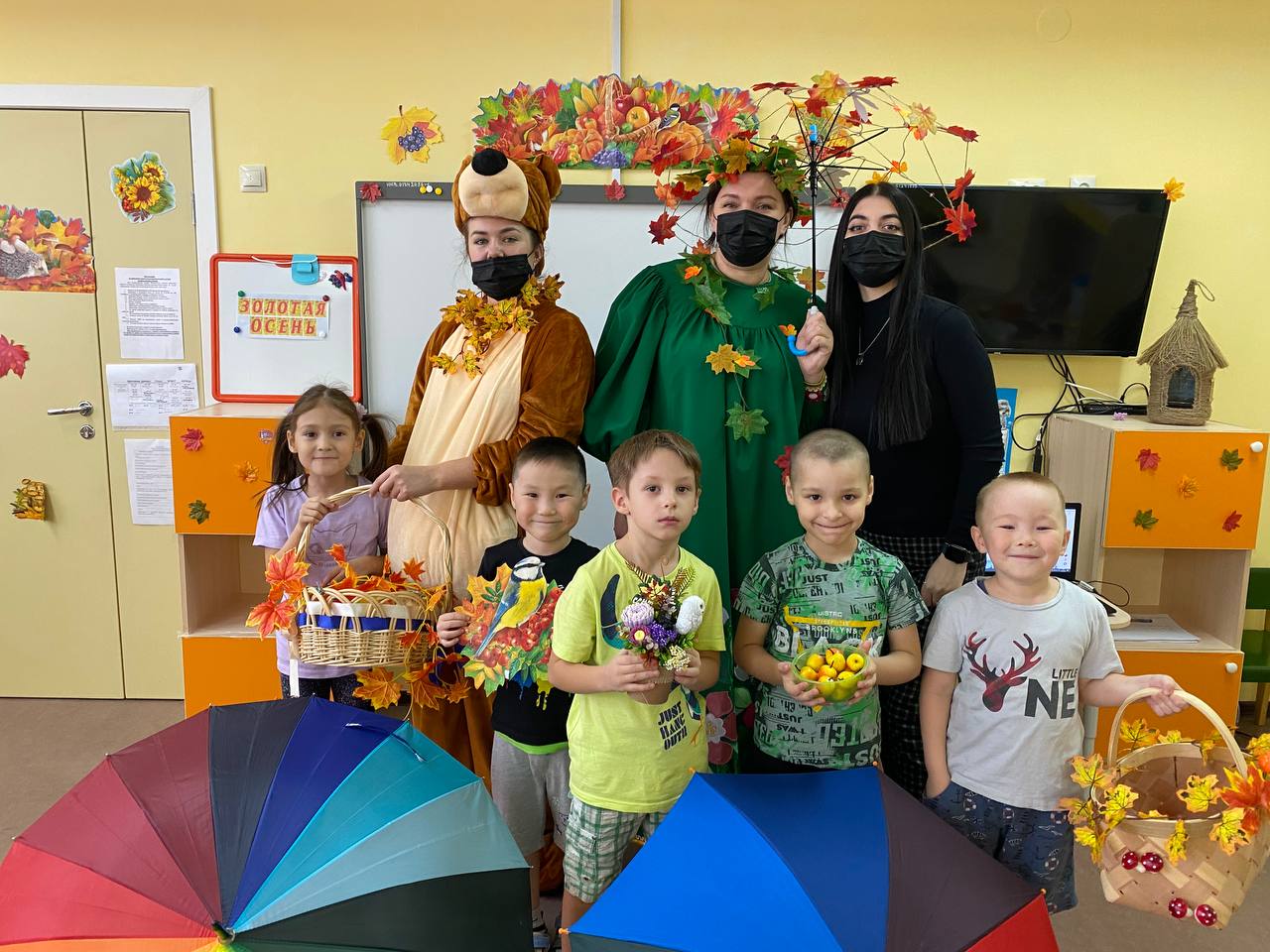 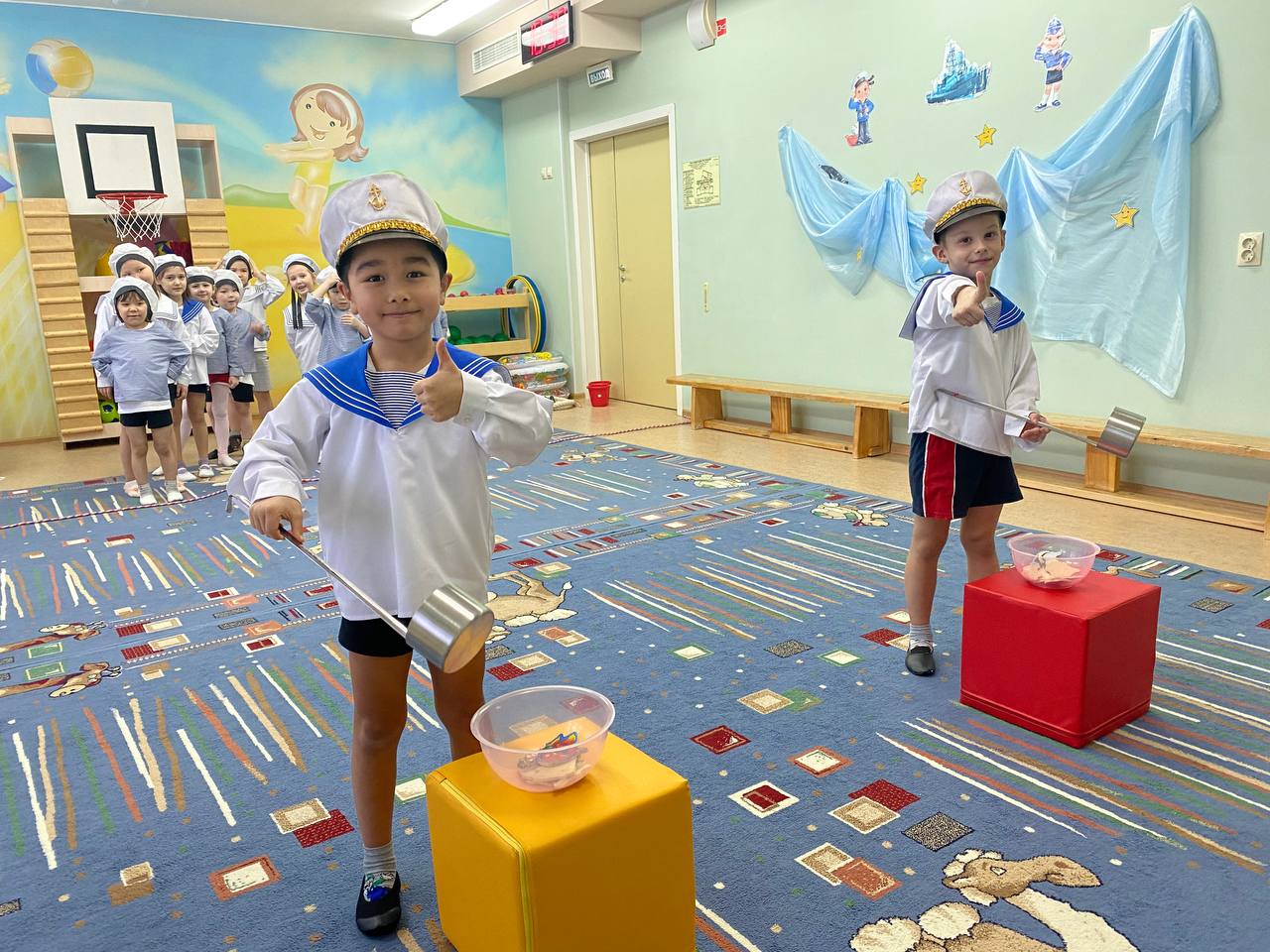 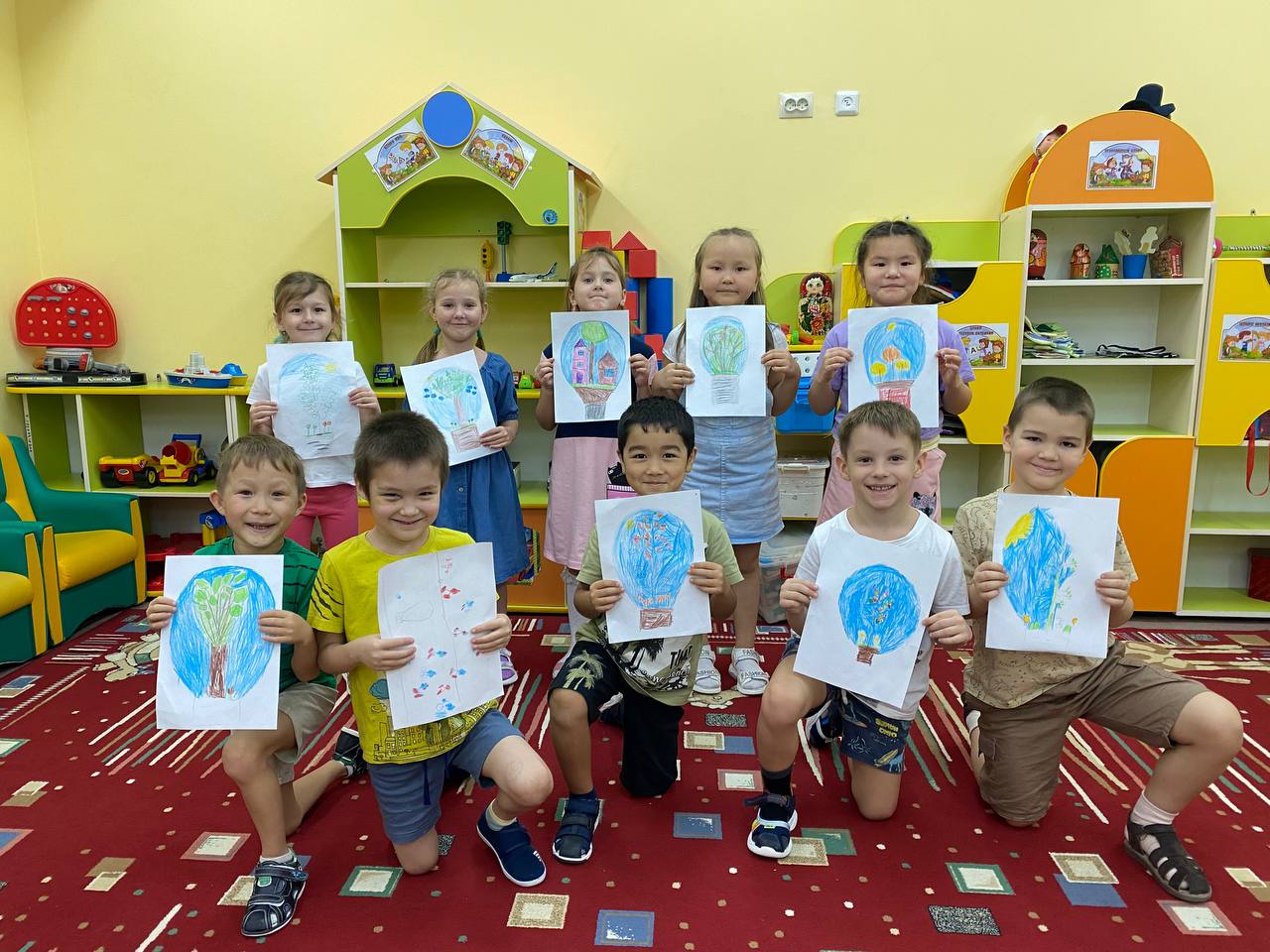 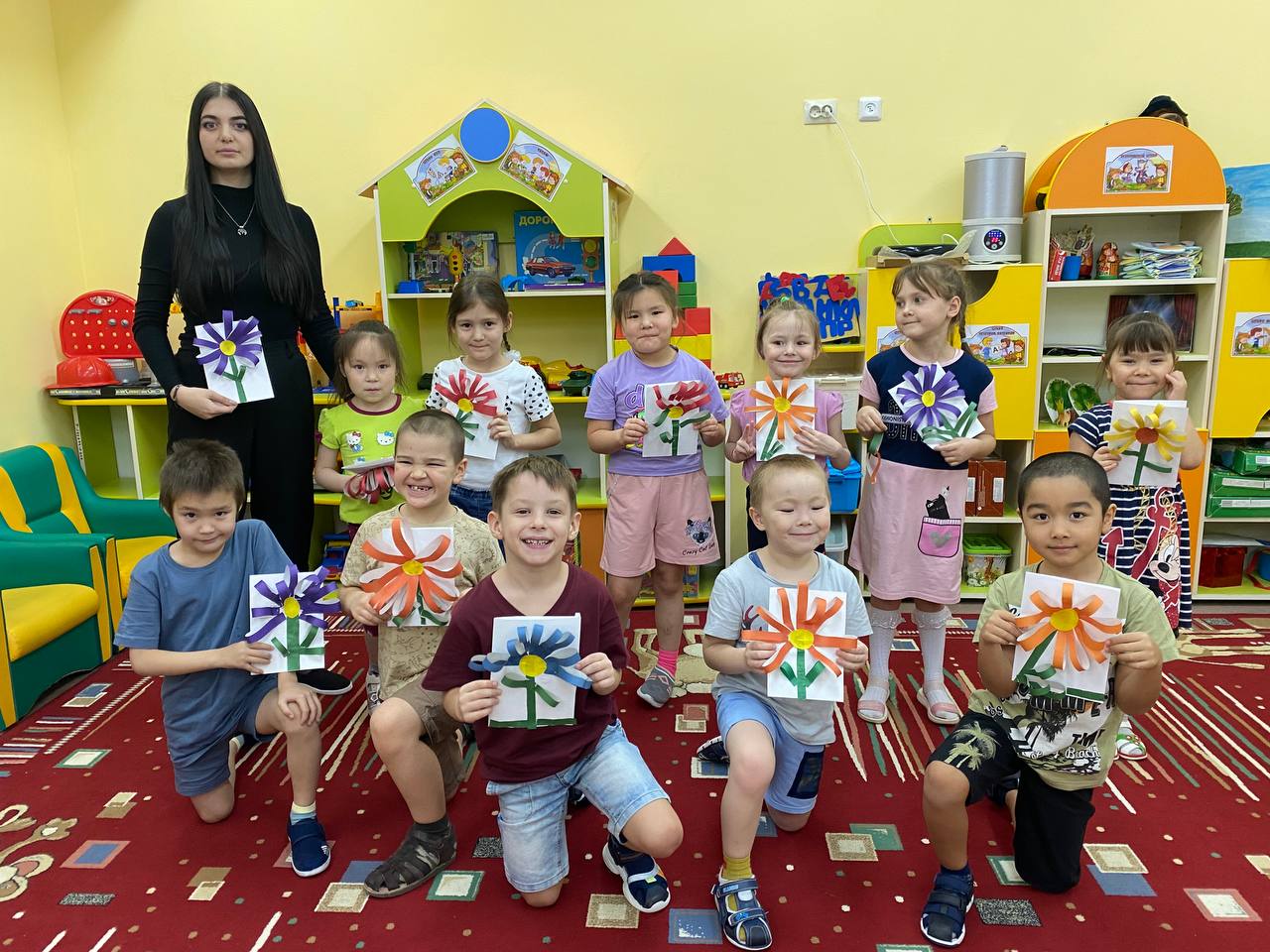 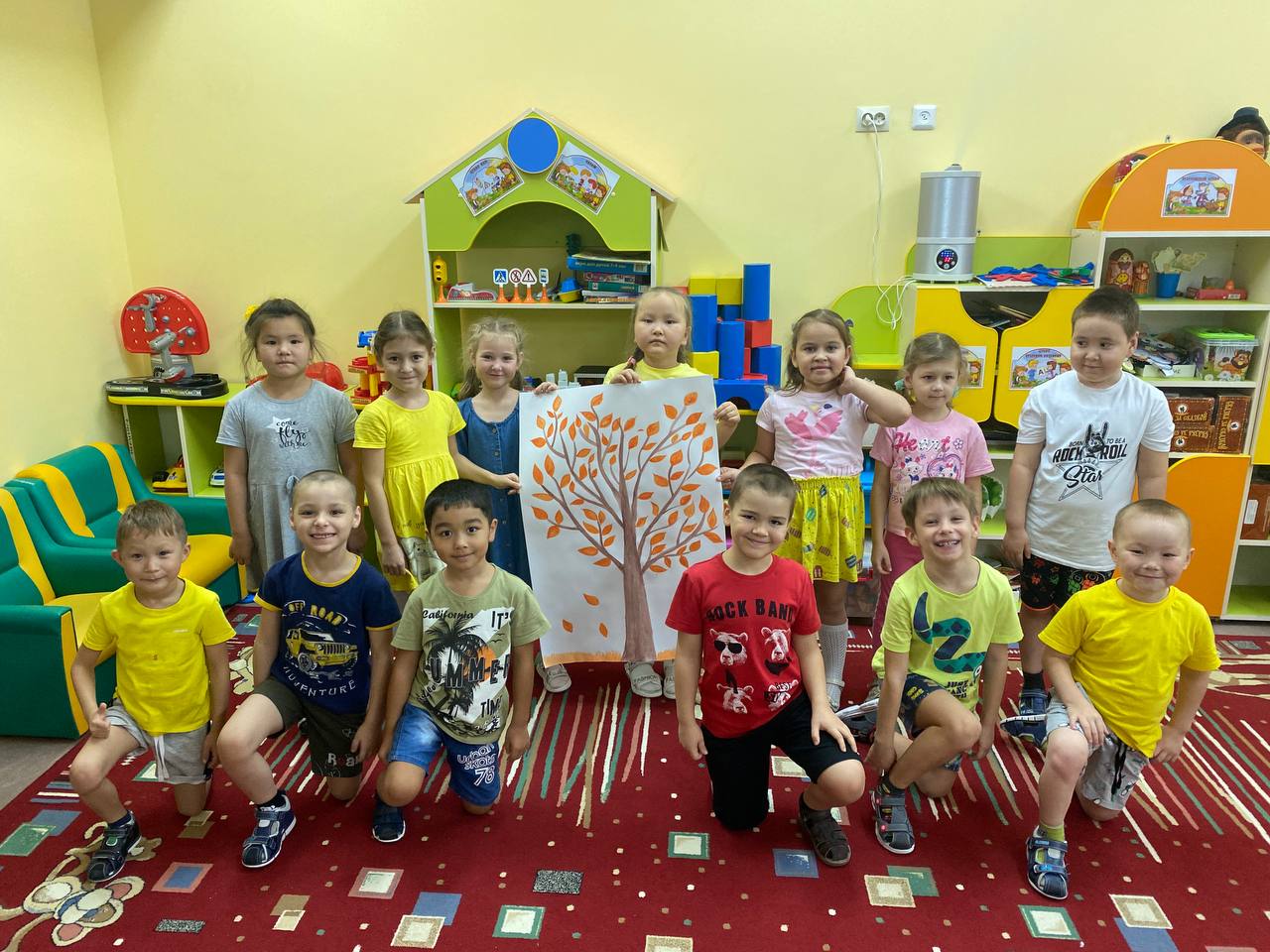 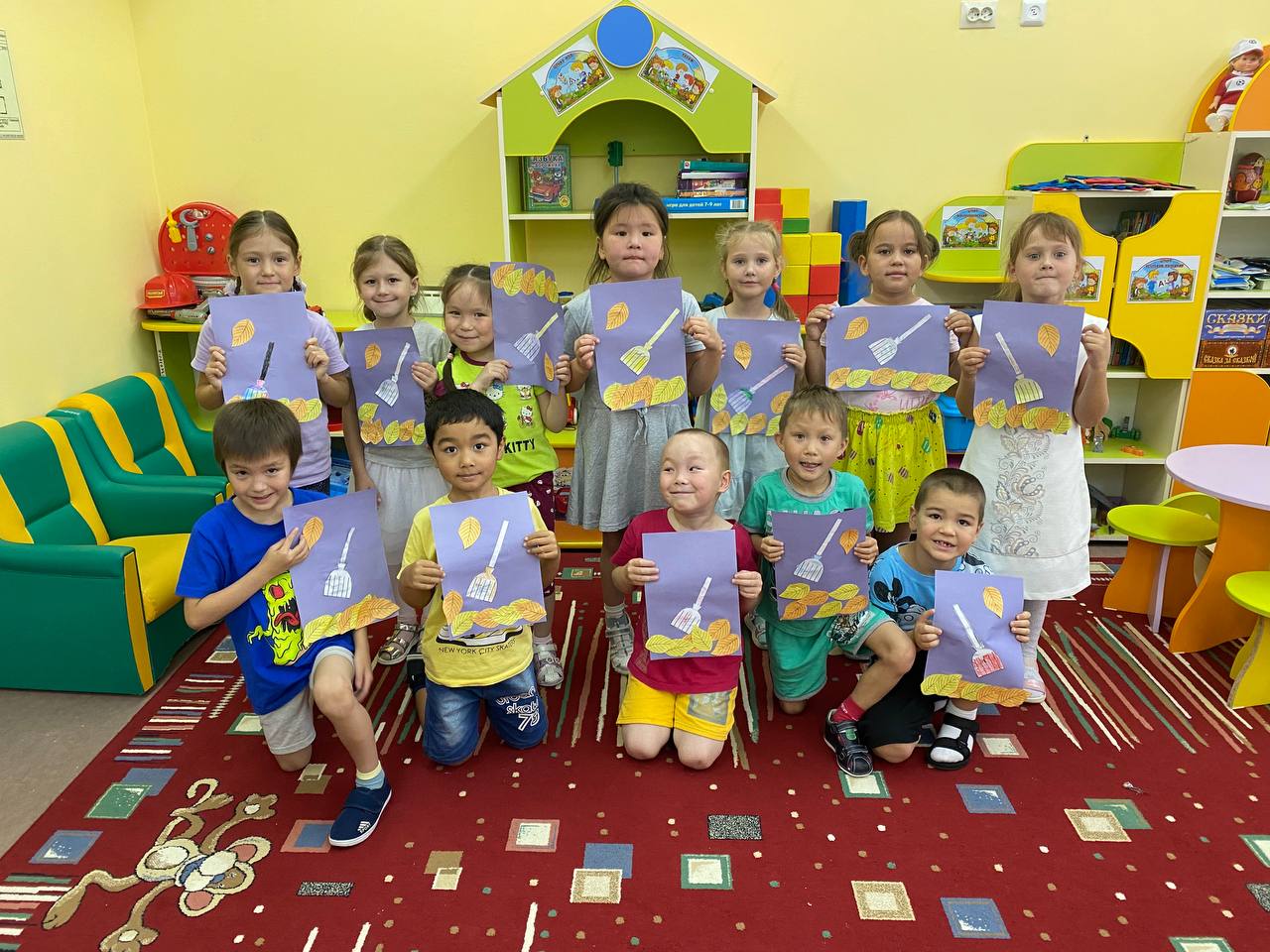 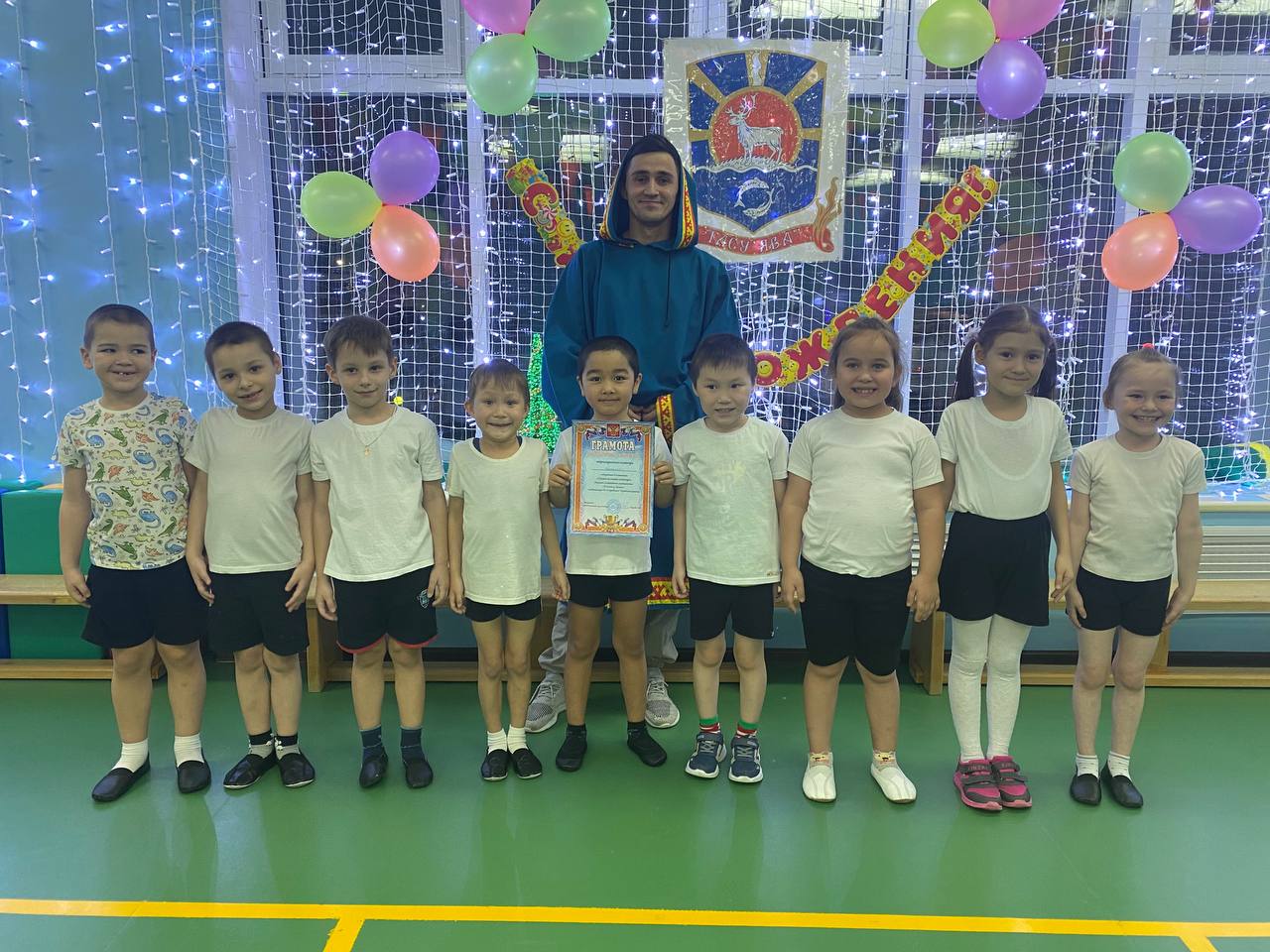 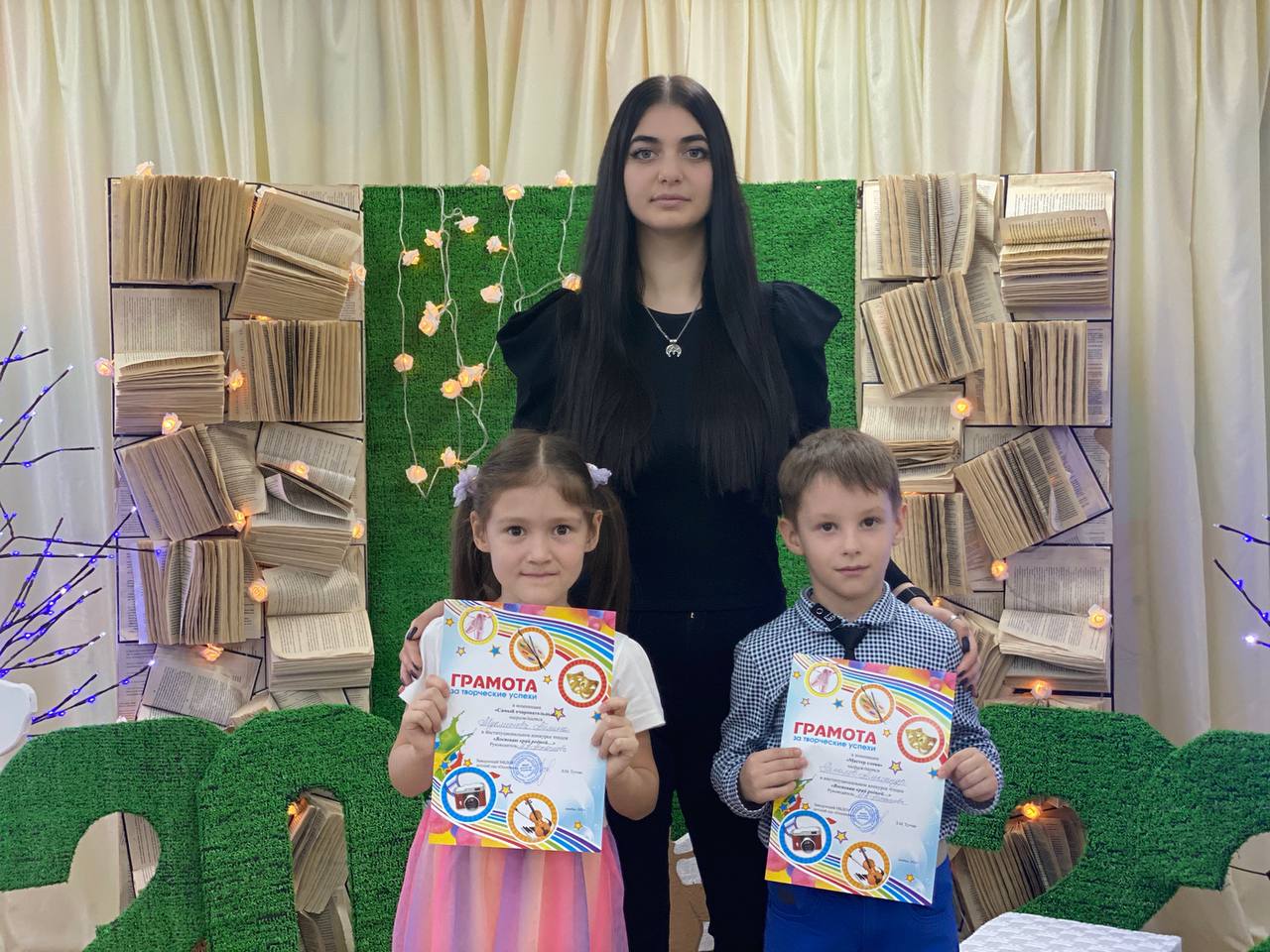 Наши достижения
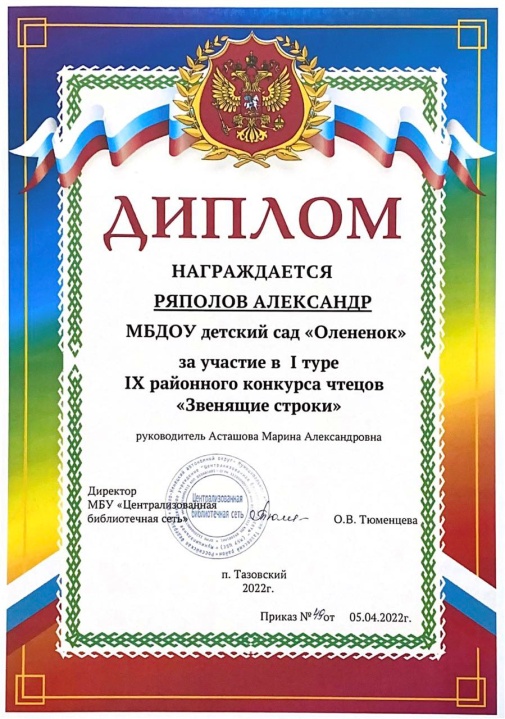 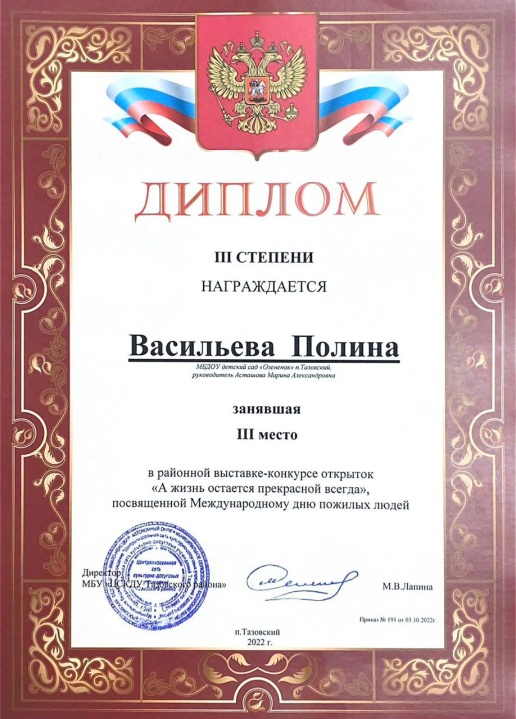 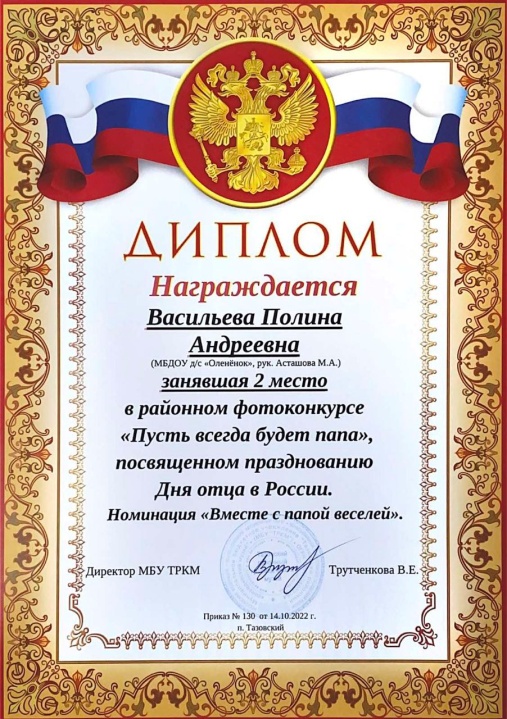 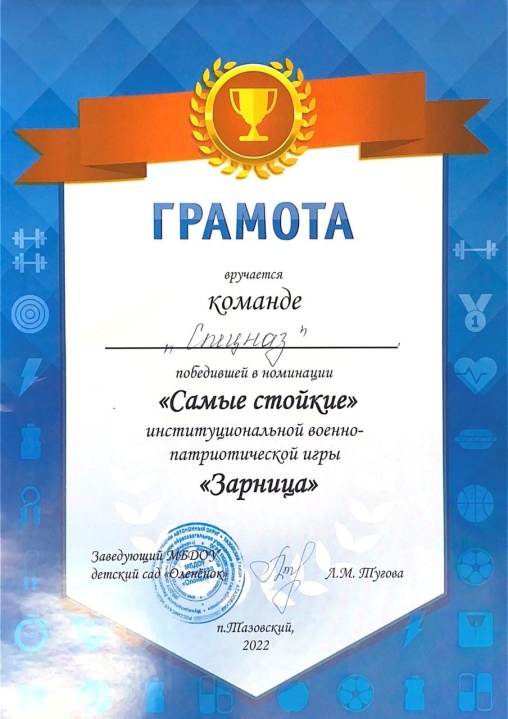 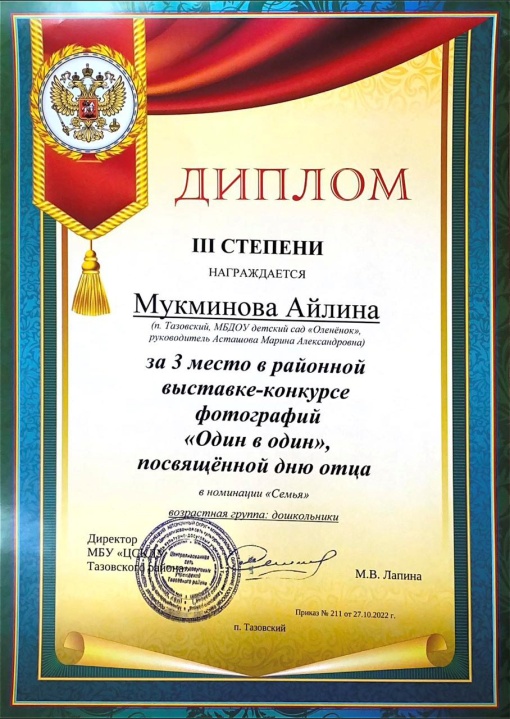 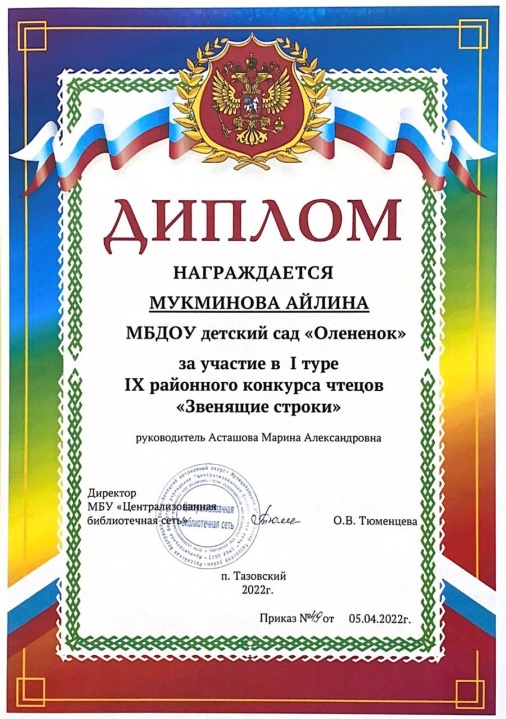